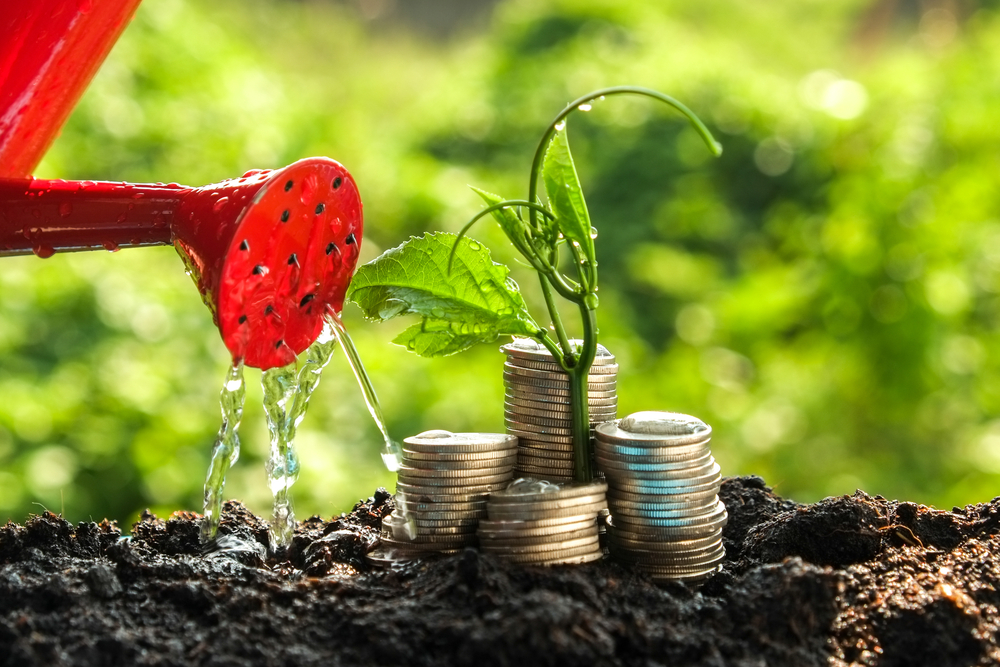 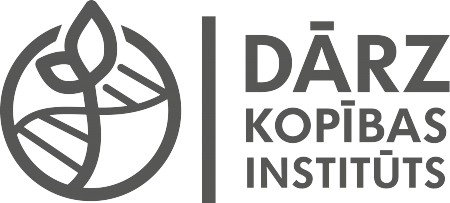 Latvija Eiropas komercdārzkopības tirgū un zinātnē
Ko zinātne var dot komercdārzkopim?
Līga Lepse, Inese Ebele
2024.gada 1.marts, Dārzkopju konference
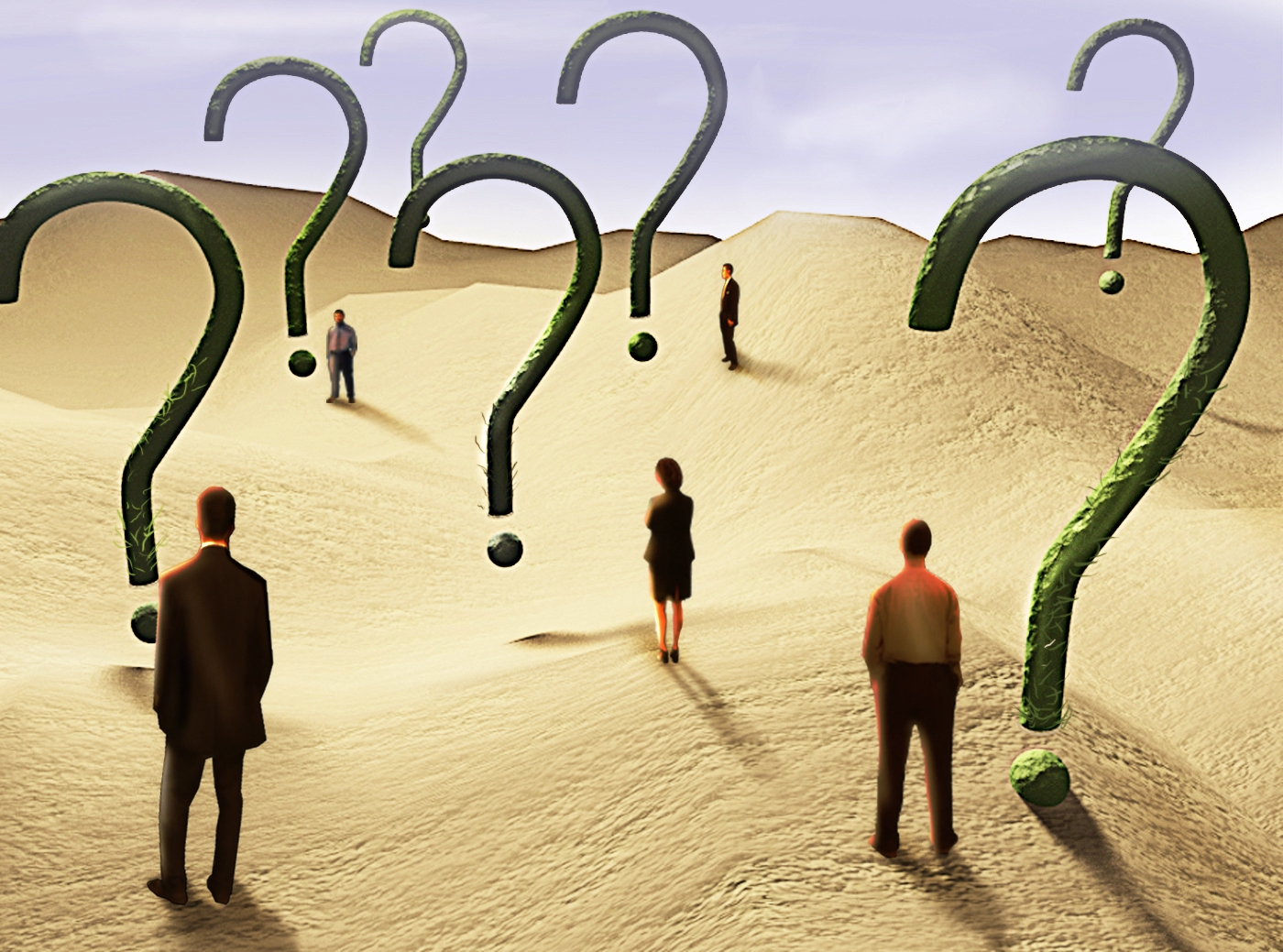 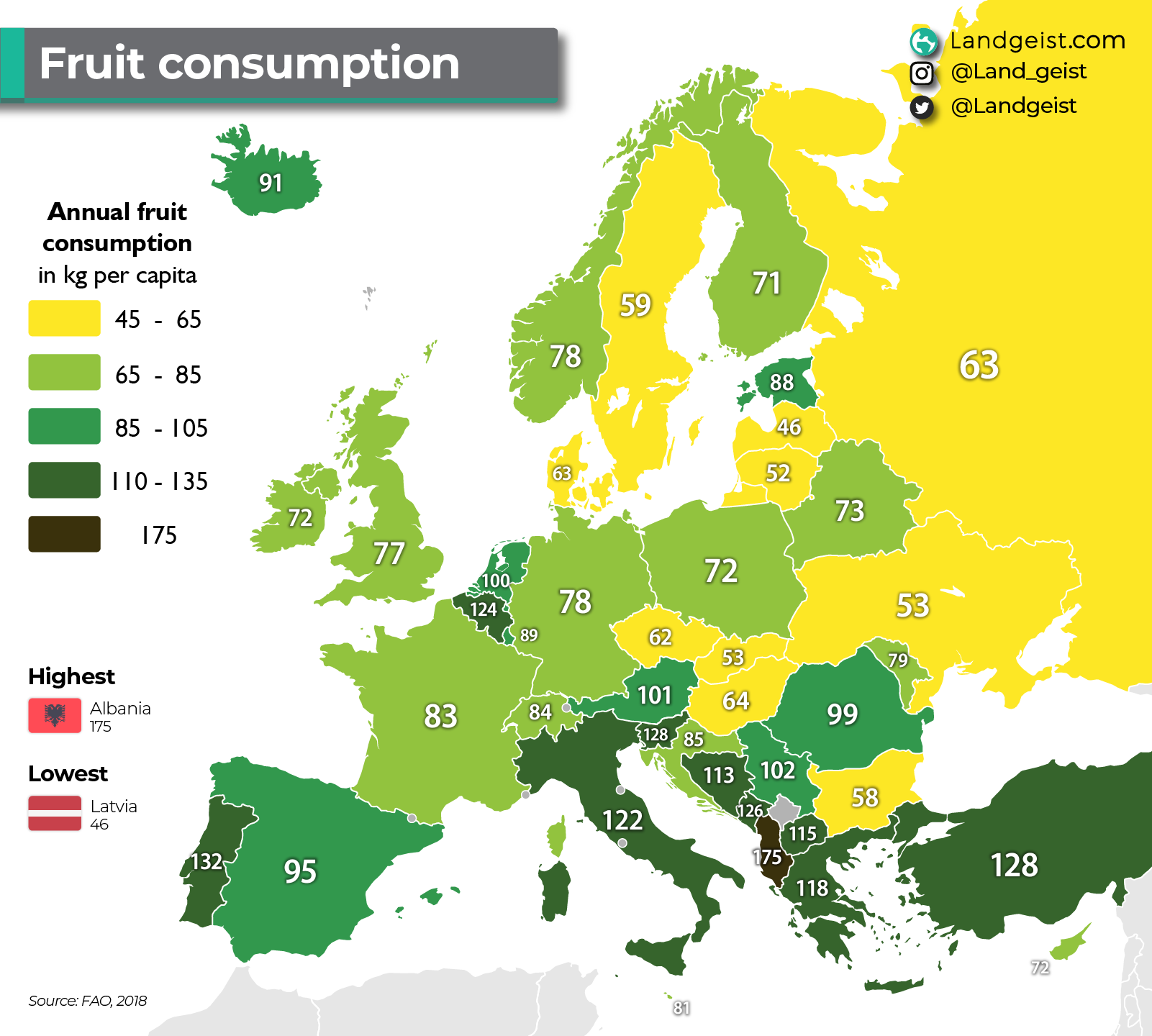 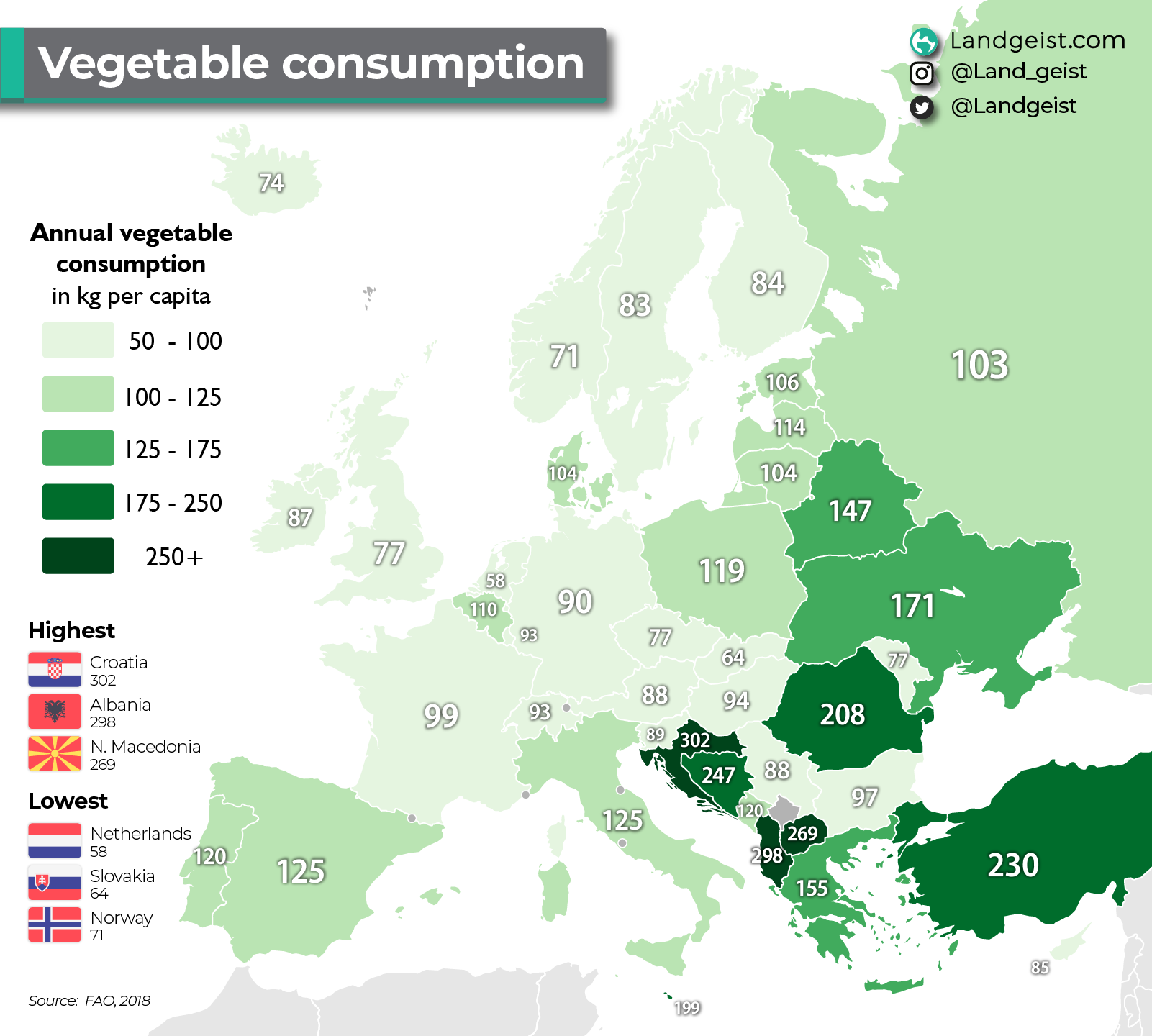 Landgeist, 2021
Zaļās vienošanās bieds un risinājumi
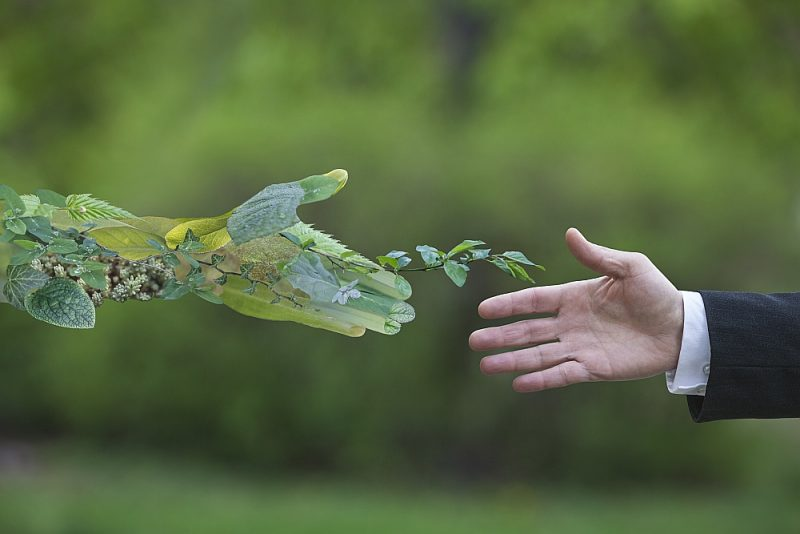 Klimata un normatīvo aktu izmaiņu fons
Tehnoloģijas – vides un ekonomikas fonā
Informācijas pieejamība, zināšanu regulāra papildināšana
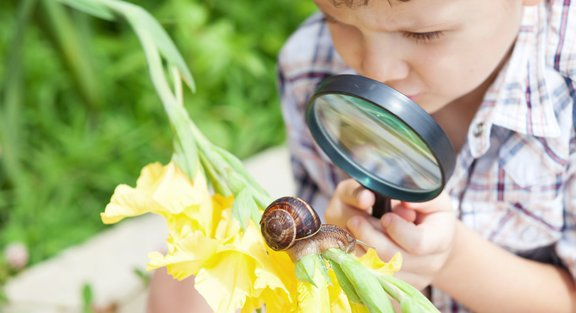 Klimata izmaiņas
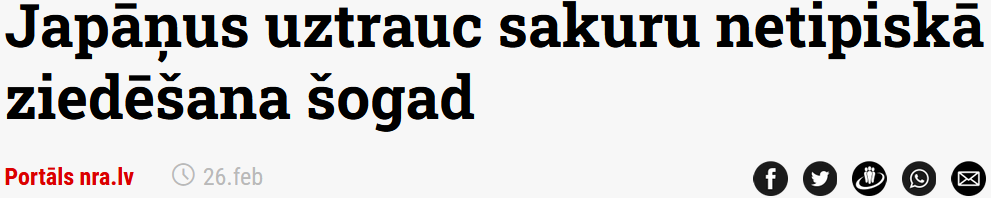 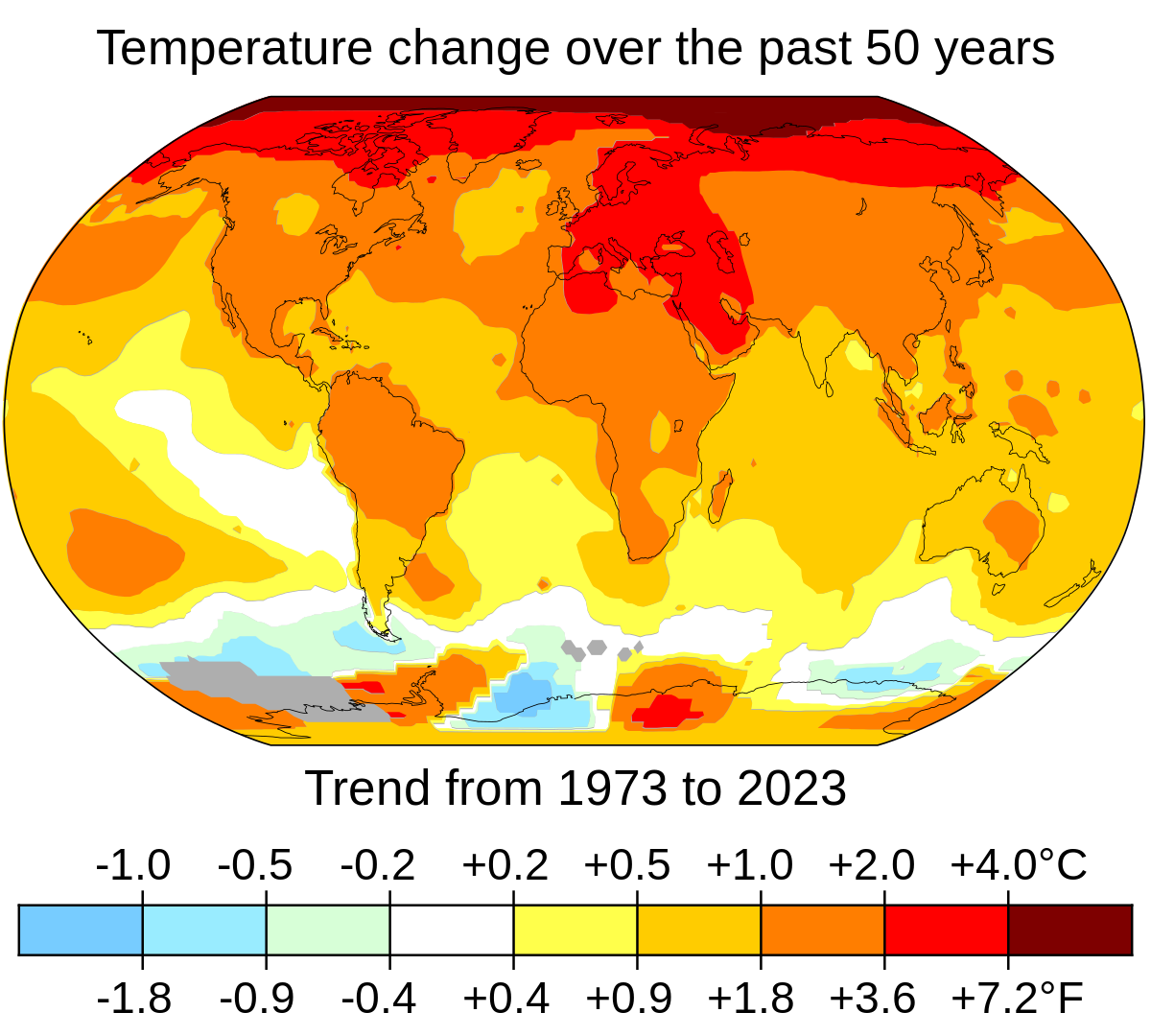 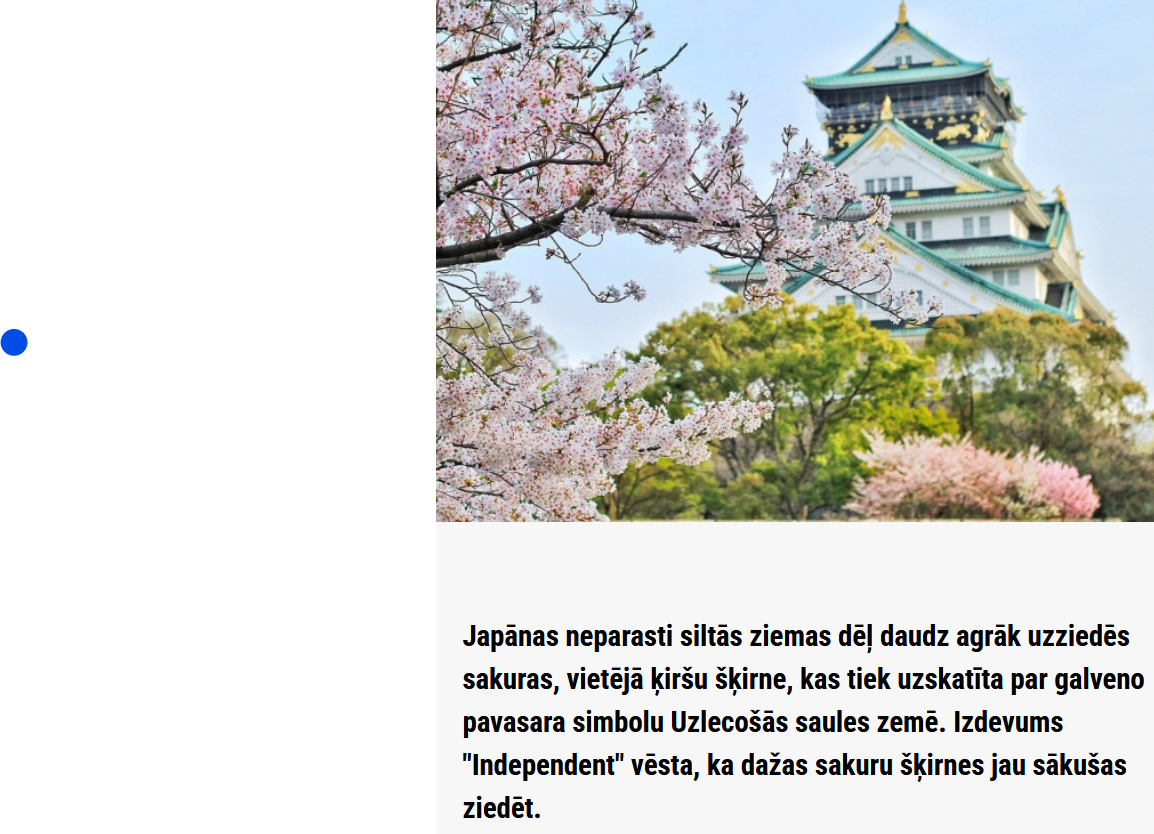 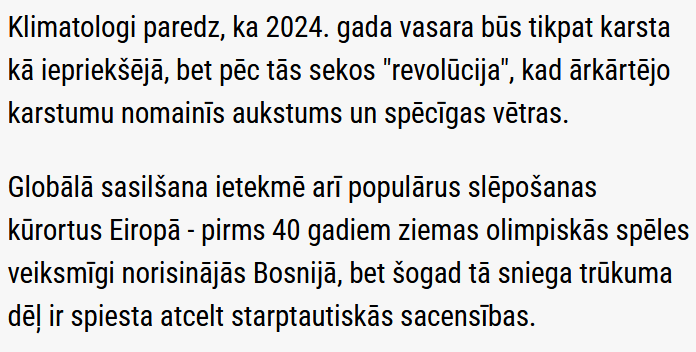 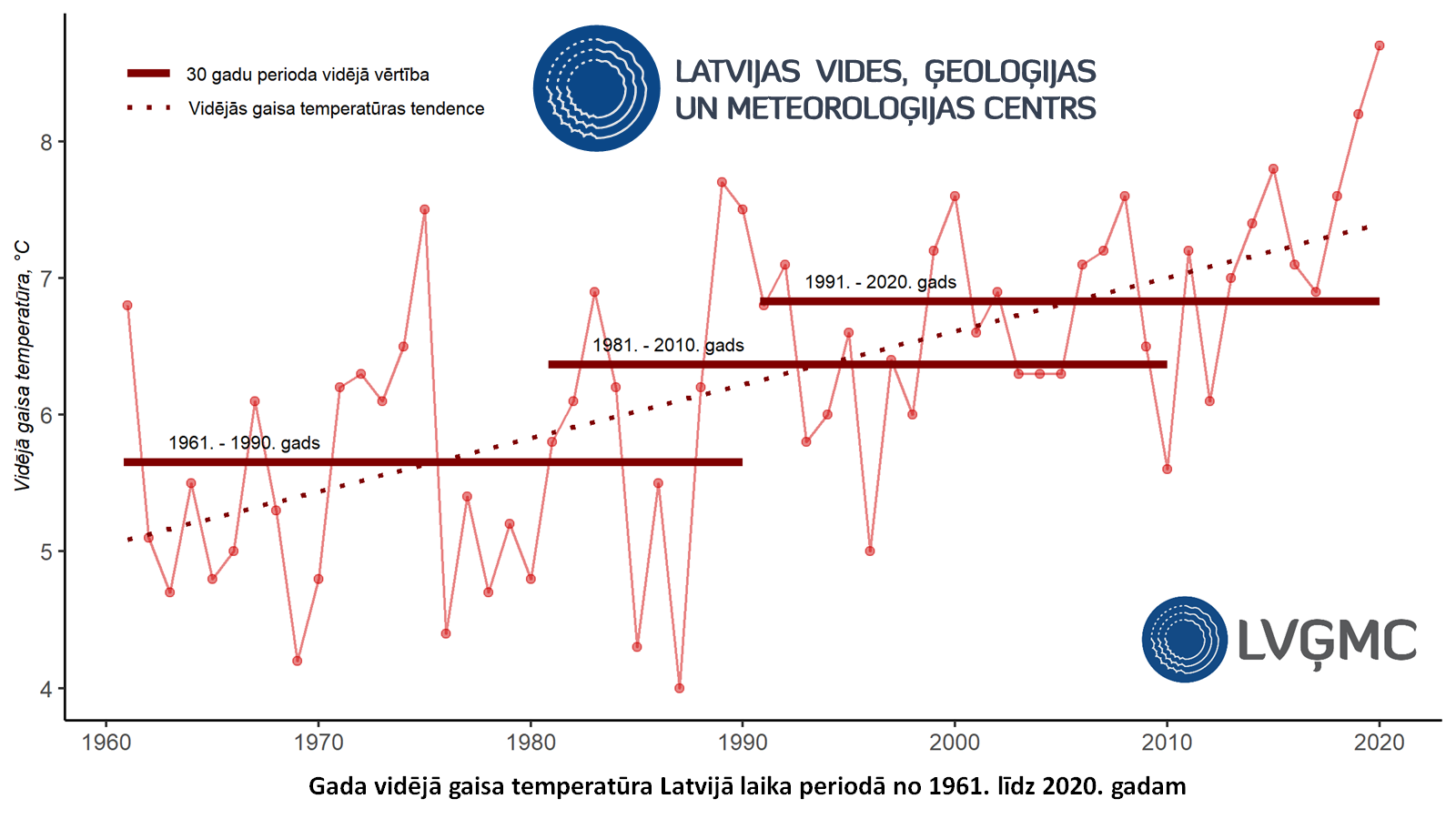 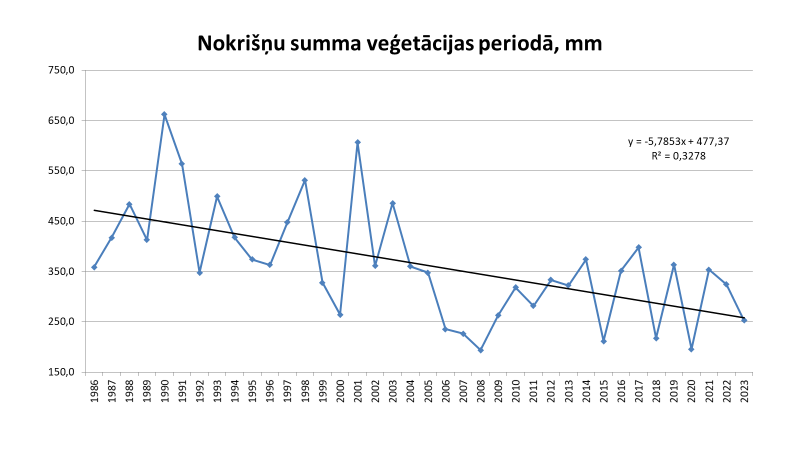 Vidējā gaisa temperatūra veģetācijas periodā 38 gadu periodā, Pūrē
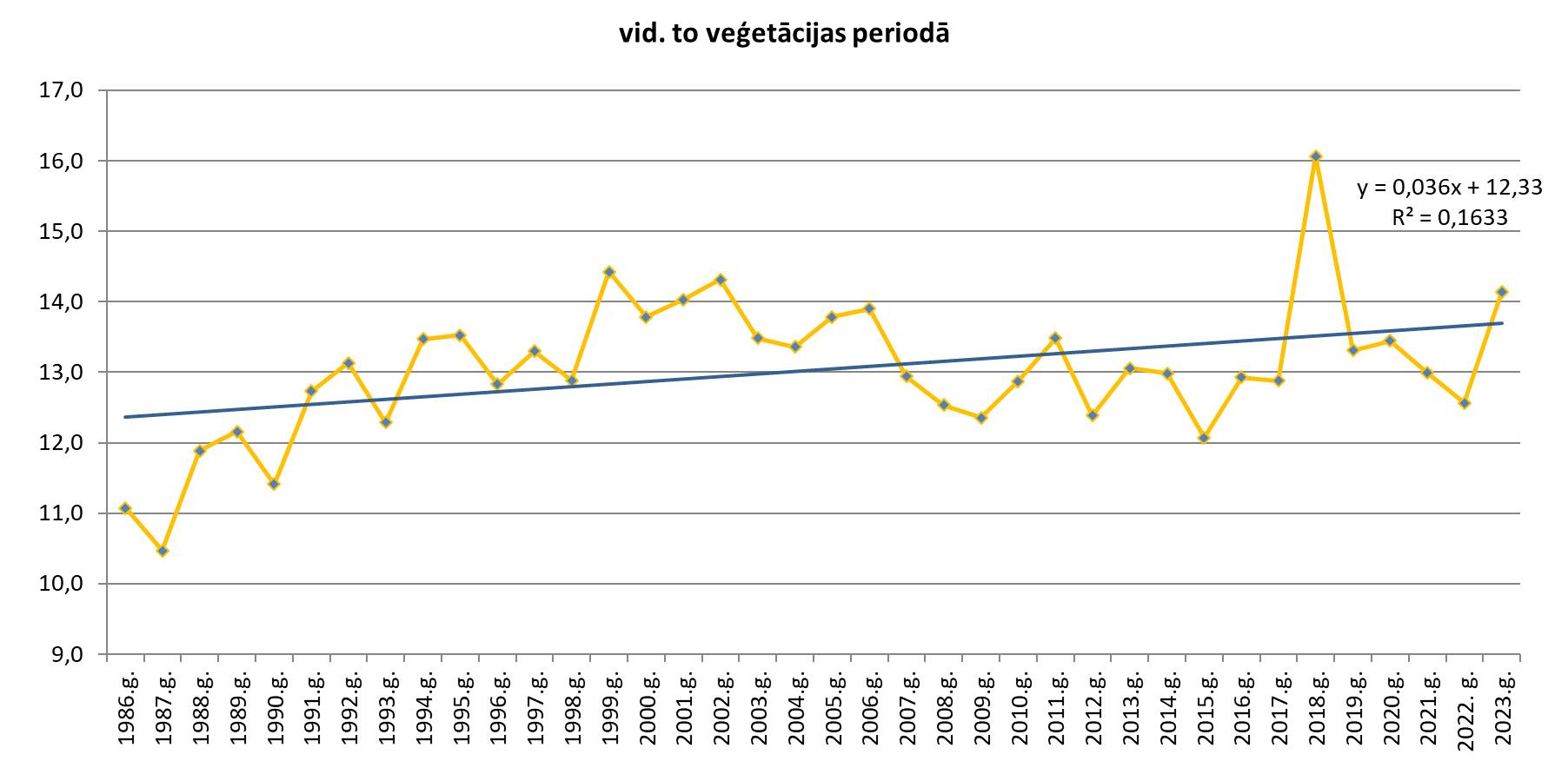 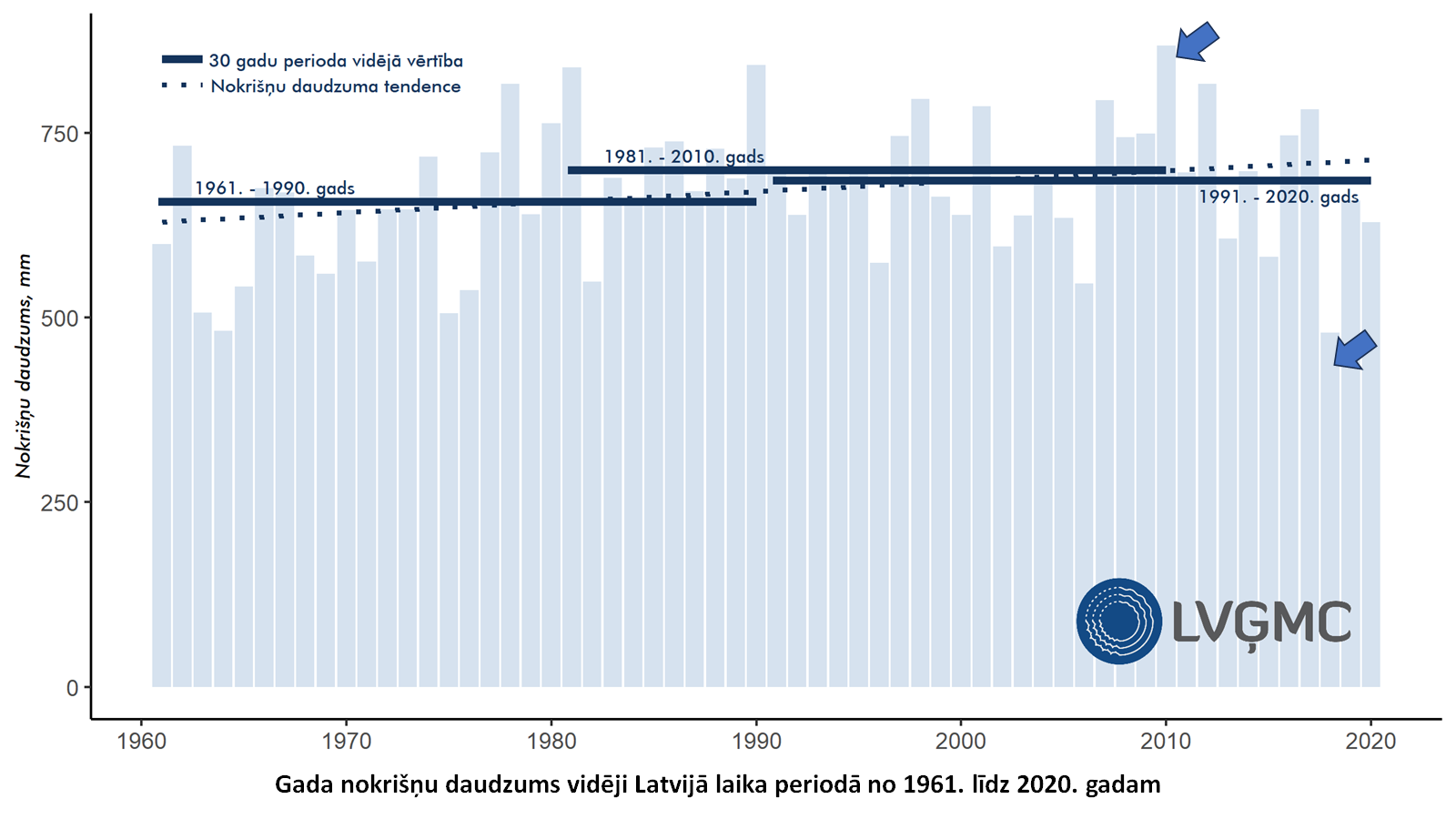 Pesticīdu mazinājums
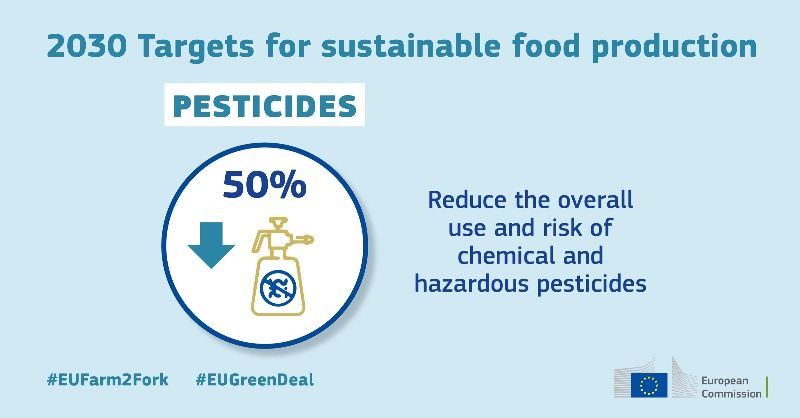 Klimata izmaiņu un pesticīdu mazinājuma rezultātā
mainās augu fenoloģija – agrāk plaukst, biežāk pakļauti salnām;
bieži un ilgstoši periodi ar nepietiekamiem vai pārlieku intensīviem nokrišņiem, krusas, vētras




palielinās līdz šim maznozīmīgu slimību bojājumu apjoms un izplatība (piem. kokaugu vēži un iedegas, dažādas lapu slimības);
savairojas un var izplatīties jauni kaitēkļi, kuri vienlaikus ir augu slimību ierosinātāju (pārsvarā vīrusslimību) vektori dabā;
samazinās ražība vai raža vispār netiek iegūta.
Augi novājinās
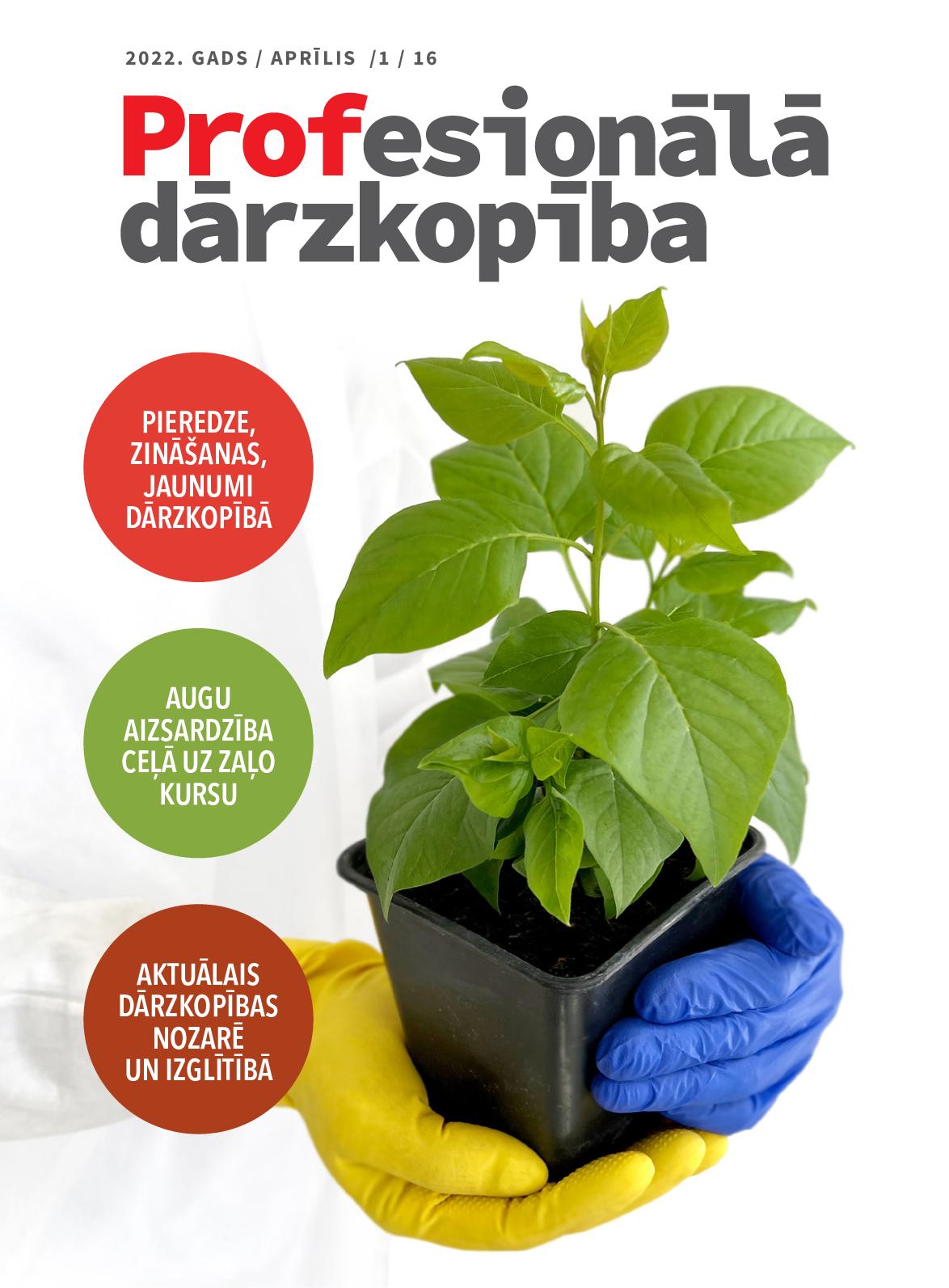 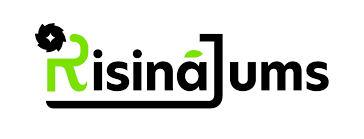 Galvenais risinājums klimata maiņas radīto augu stresu mazināšanā un aizsardzībā pret slimībām un kaitēkļiem ir augu dabiskās rezistences (prioritāri nespecifiskā rezistence) izmantošana un šķirņu izvēle, un tikai tad seko pārējie pasākumi:
Precīzās un viedās tehnoloģijas 
Patogēnu monitorings (tradicionāls un izmantojot MI)
Prognožu sistēmas
Augsnes auglības un bioloģiskās aktivitātes celšana
Lokālas stādu audzēšanas attīstība
Prasme un griba gūt & atjaunot zināšanas  un pielietot tās praksē!
Aktuālās tēmas Eiropas dārzkopības zinātnē. Kur esam mēs?
Viena veselība
Pārtikas zudumu samazināšana, attīstot uzglabāšanas un pārstrādes iespējas

Pārtikas ietekme uz cilvēku veselību, ēšanas paradumu maiņa

Kaitēkļu un slimību pārvaldība
Pielietojamā zinātne
Fundamentālā zinātne
Inovatīvu tehnoloģiju un ražošanas stratēģiju attīstīšana, taupot vides resursus un pielāgojoties klimata izmaiņām

Bioloģiskās daudzveidības palielināšana 

Augsnes resursu ilgtspējīga 
izmantošana
Biotehnoloģijas un molekulāro pētījumu izmantošana selekcijā

Ģenētisko resursu saglabāšana un ilgtspējīga izmantošana

Augu patogēnu pētījumi
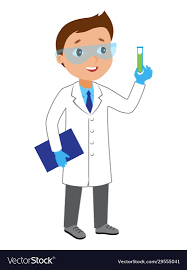 Patērētāju pieprasījums:
- Mainās garšas, izskata preferences,
- specifiski nišas produkti
Klimata izmaiņas
GreenDeal (+ citas ES politikas)
Ekonomika (darbaroku trūkums)
Eiropas (globālie)  izaicinājumi
Fenoloģijas izmaiņas
Slimības, kaitēkļi
pretruna
Kaitīgo organismu pētījumi
Ģenētisko resursu izpēte, atlase
Piemērotu genotipu atlase, adaptīvu šķirņu selekcija
Rezistento šķirņu selekcija
Audzēšanas tehnoloģijas t.sk. viedie risinājumi
Roboti, automati-zācija
Eiropas (globālie)  risinājumi
Specifisku šķirņu selekcija
Nišas produkti
Produkti ar augstu uzturvērtību
Mūsu paveiktā īsais kopsavilkums jūsu lietošanai
Projektos gūtās atziņas, pieredze no pasākumiem, kongresiem, sanāksmēm, starptautiskām darba grupām
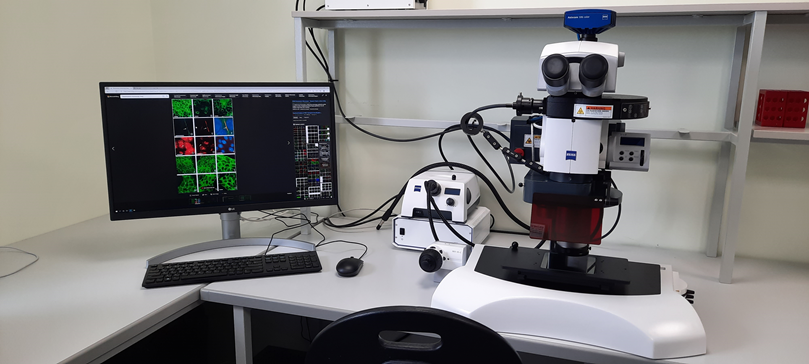 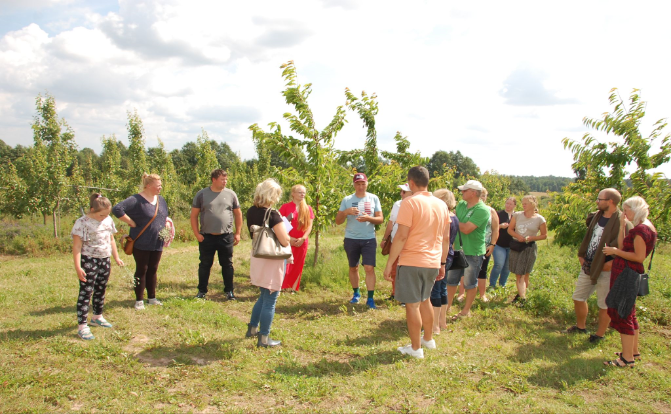 No mazām lietām uz lielām…
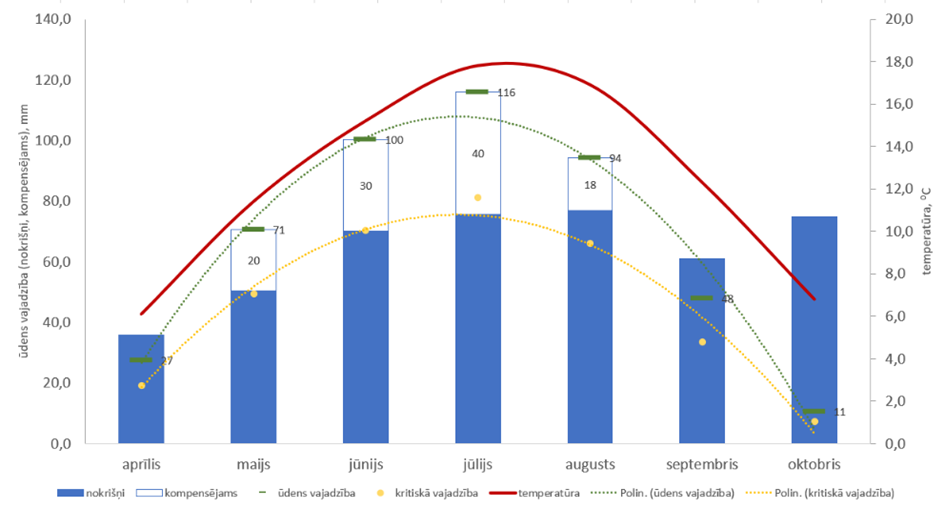 Ņemot vērā nokrišņu daudzumu un vidējo gaisa temperatūru, kritiski ar ūdens nodrošinājumi ir vasaras mēneši (aktīvās augšanas un ražas veidošanās laiks). Kā risku mazinošs elements aizvien aktuālāka ir apūdeņošana – racionāla, precīza un produktīva.
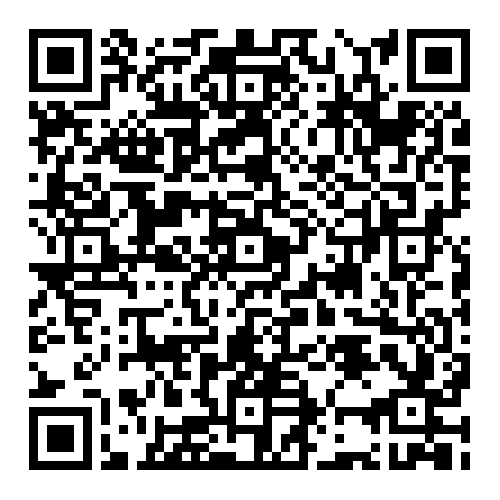 Mēnešu vidējās gaisa temperatūras un nokrišņu daudzuma klimatiskās standarta normas (1991.-2020. gads https://videscentrs.lvgmc.lv/lapas/latvijas-klimats ) veģetācijas periodā, kā arī aplēstā ūdens vajadzība un tās kompensējamā daļa ar apūdeņošanu
[Speaker Notes: Zem QR koda slēpjas saite uz sadarbības projekta rezultāta - tehnoloģiskā risinājuma aprakstu par apūdeņošanu paugurainā apvidū]
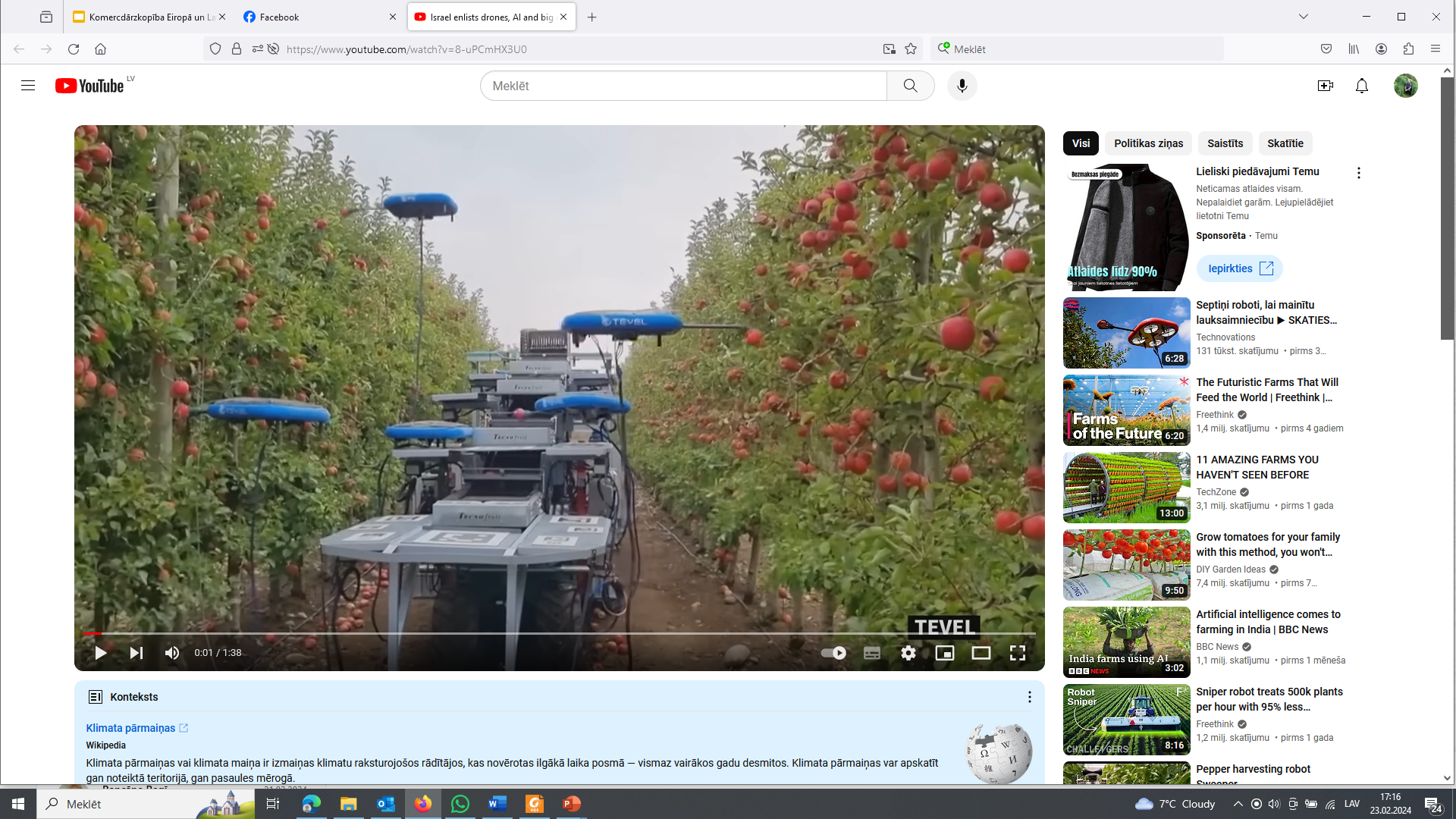 Trūkstot darba spēkam un pieaugot tā izmaksām, rēķinoties, ka augļu pamatkultūrām uz 1ha būs vajadzīgas ap 600 darba stundas, aizvien aktuālāka kļūst procesu digitalizācija, automatizācija, prognozējamība.
skat.: The industry discusses measures to preserve domestic fruit production (freshplaza.com)
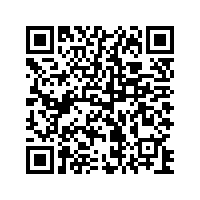 https://www.youtube.com/watch?v=8-uPCmHX3U0
skat. arī: “Autonomi palīgi dārza darbos un roboti ražas vākšanā”, Profesionālā DĀRZKOPĪBA Nr.19
Risinājumi ogu audzēšanāroku darba samazināšana - tehnoloģijas, kur ogas vākt ir vieglāk un ātrāk; šķirnes, kurām ogas ķekarā ir mazāk, bet lielākas, izlīdzinātas, līdzīgas kvalitātes; ražas vākšanas mehanizācija, automatizācija;klimata pārmaiņu ietekmes mazināšana – dažādu segumu izmantošana, kontrolēta vide; laistāmā ūdens daudzuma samazināšana (efektīvākas mitruma noteikšanas metodes,  automatizācija);slimību, kaitēkļu bojājumu samazināšana – šķirņu izvēle, augu audzēšana substrātos; dabiskas izcelsmes AAL izstrāde.
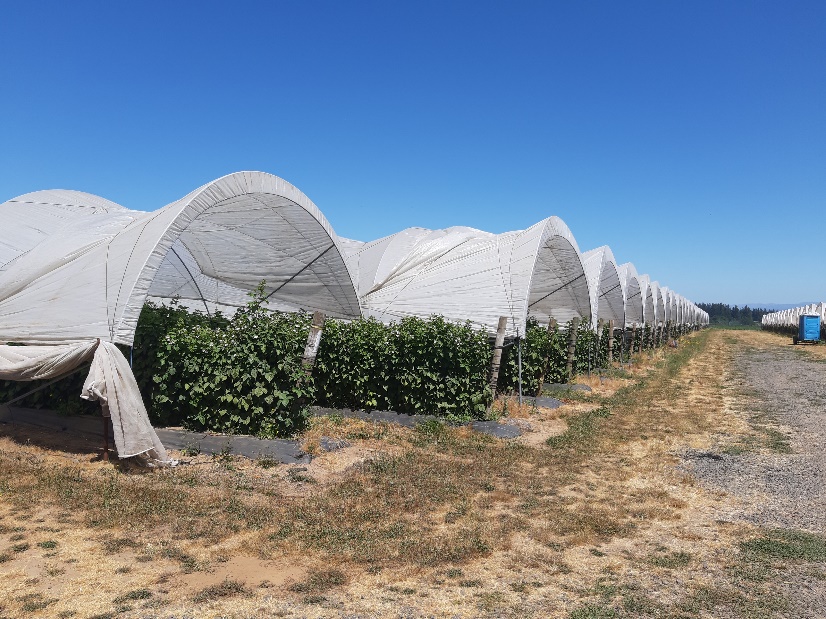 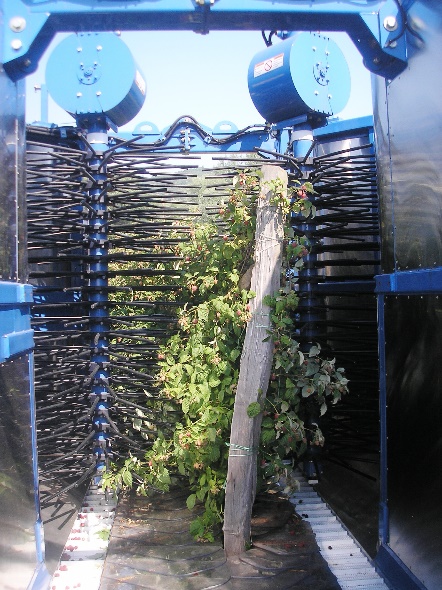 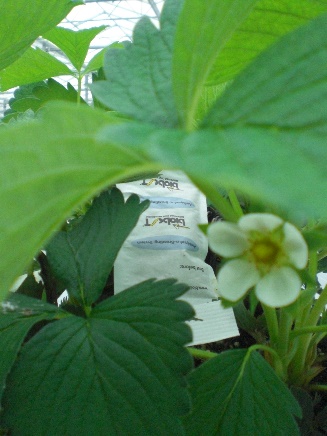 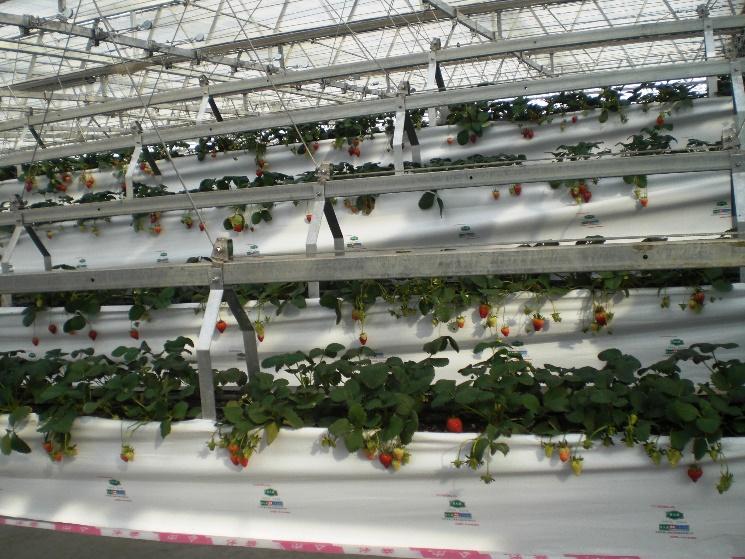 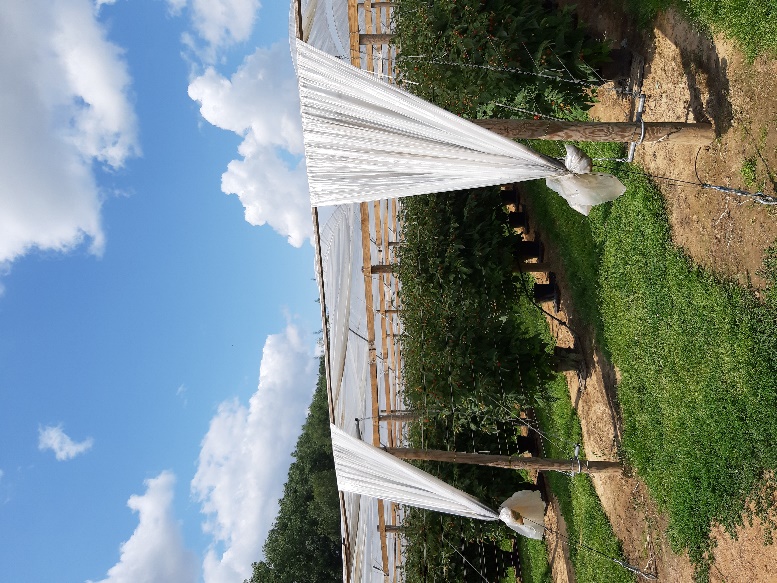 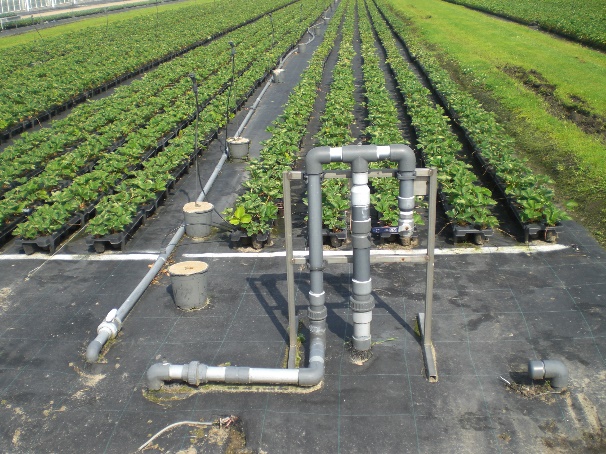 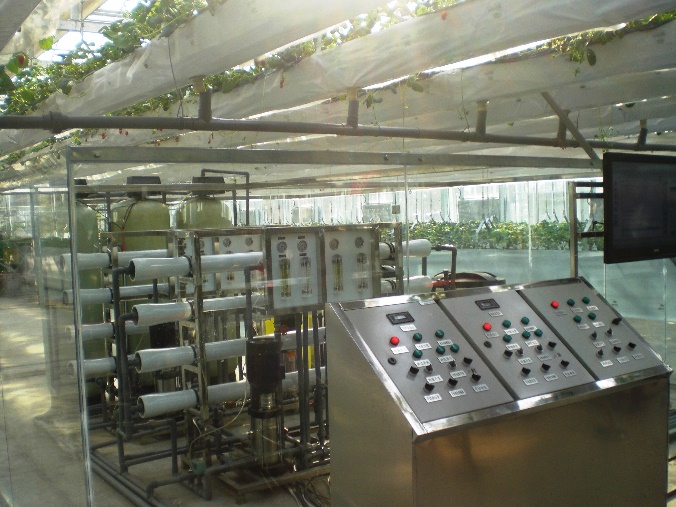 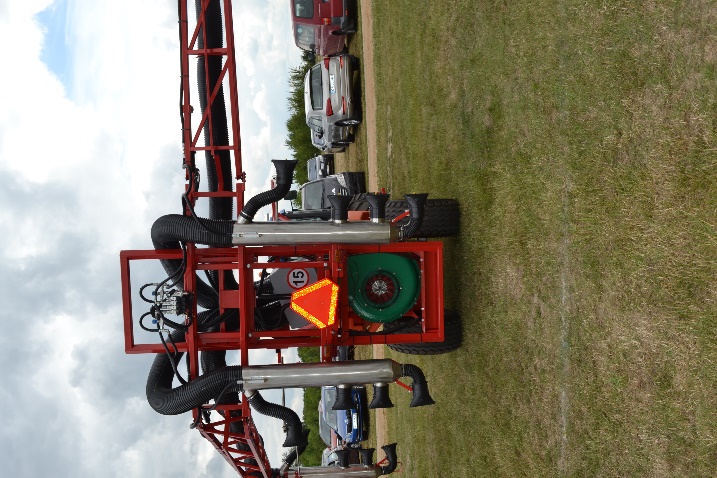 Viedās tehnoloģijas dārzeņu audzēšanā
Izveidota aplikāciju platforma: https://platform.smartprotect-h2020.eu/lv
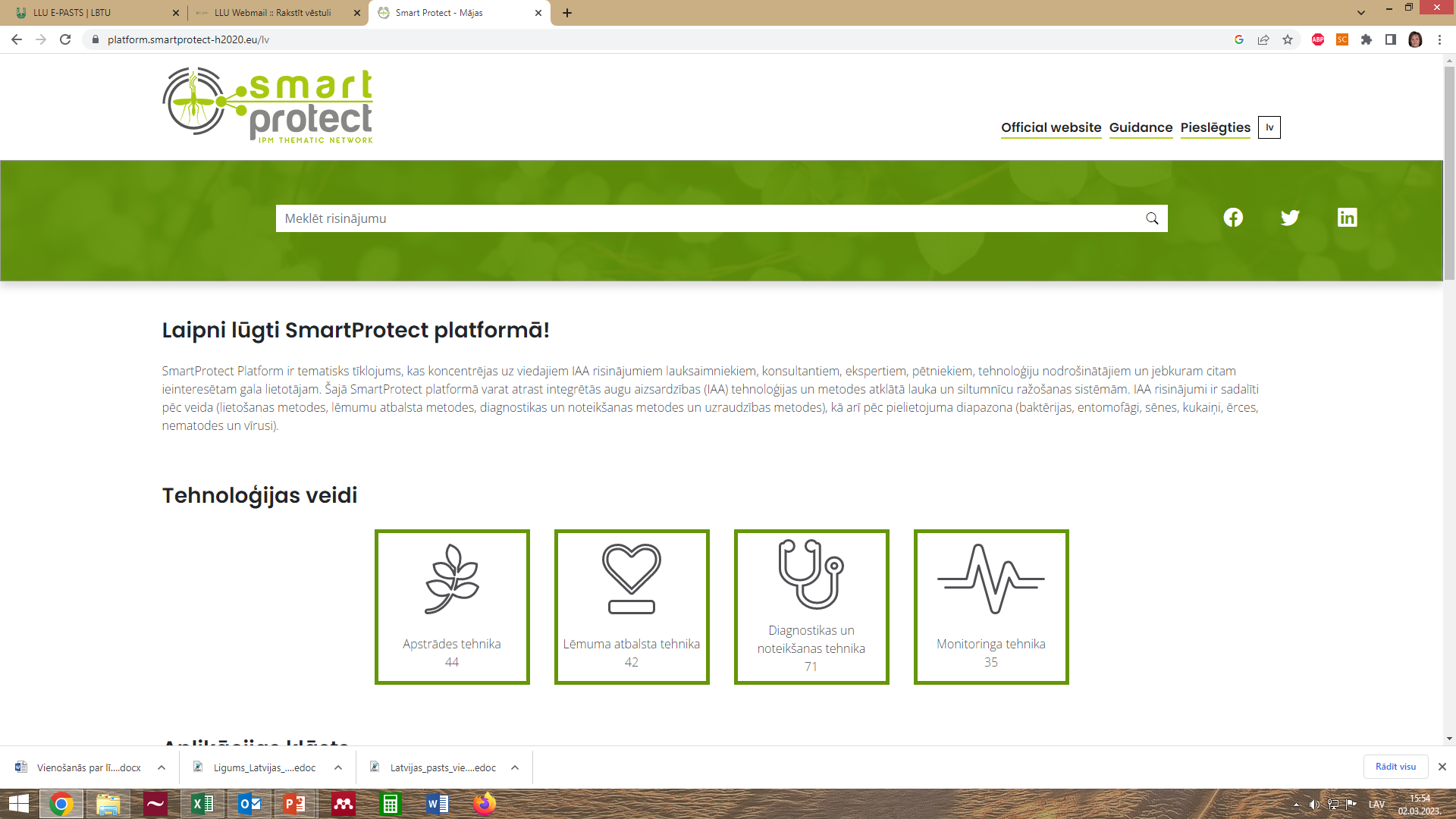 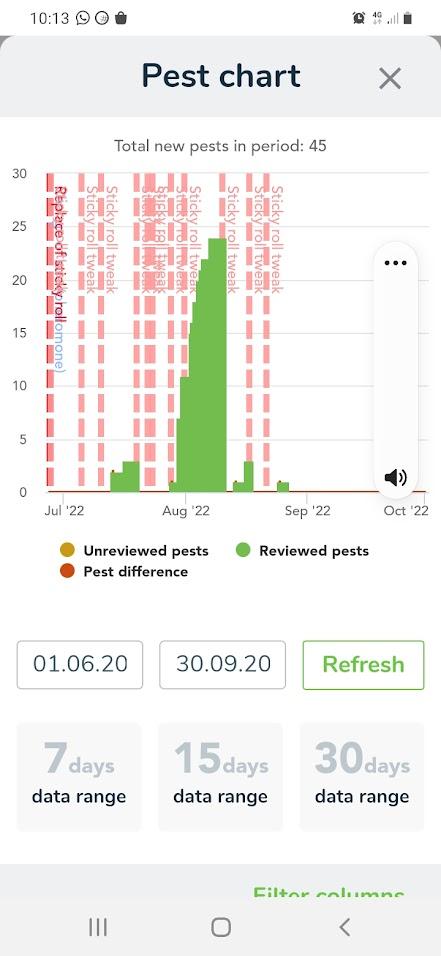 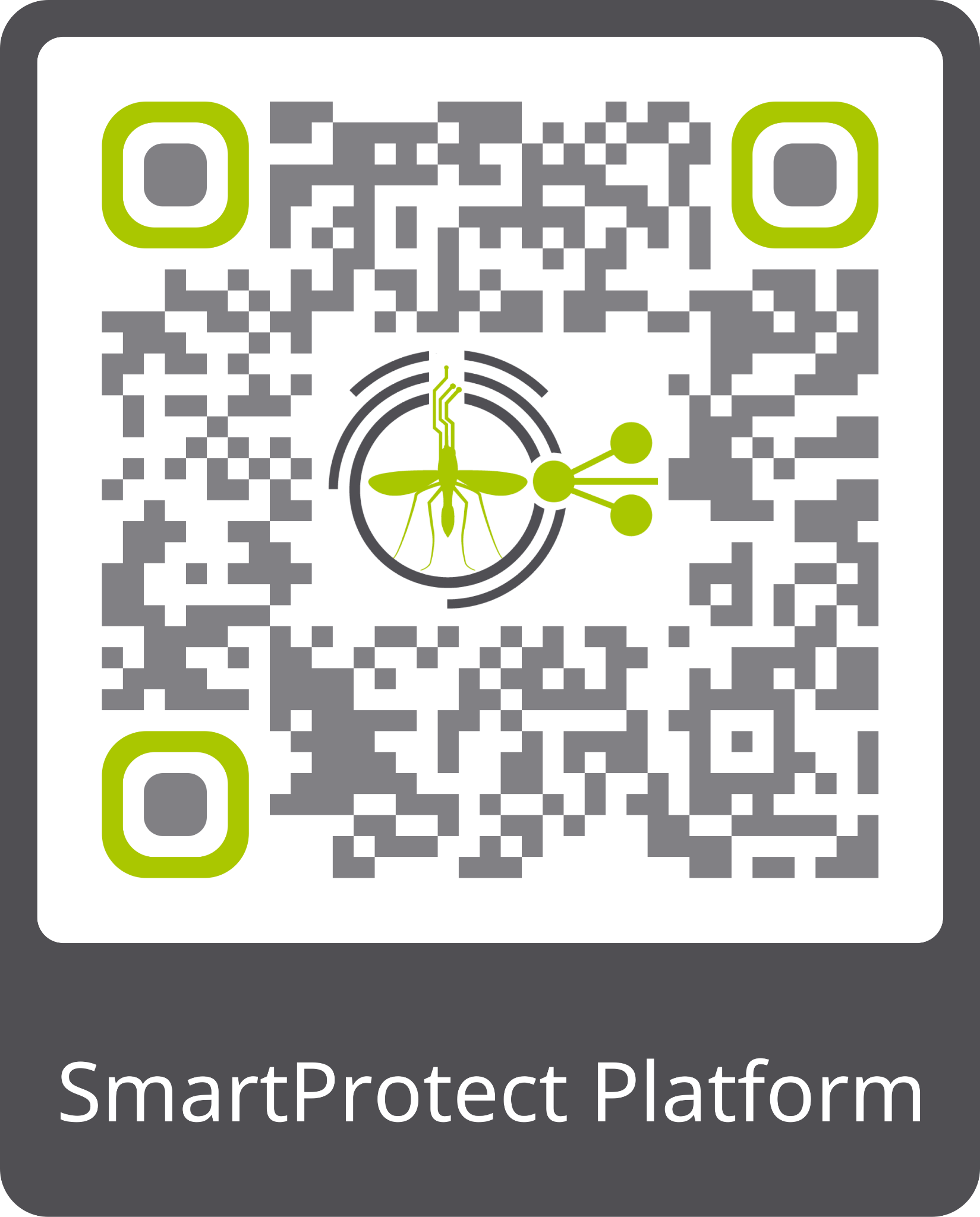 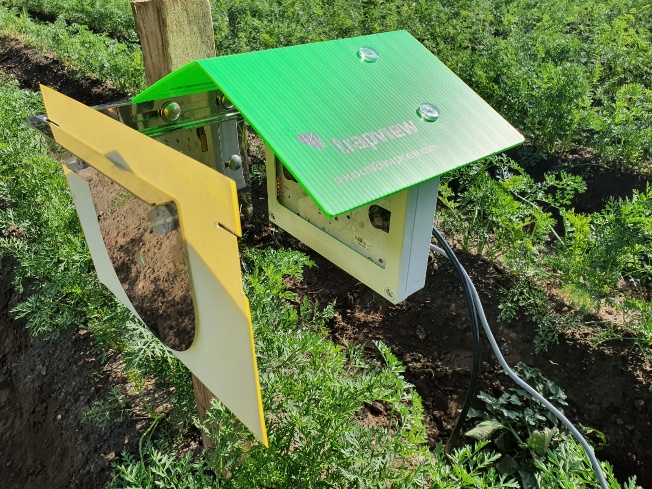 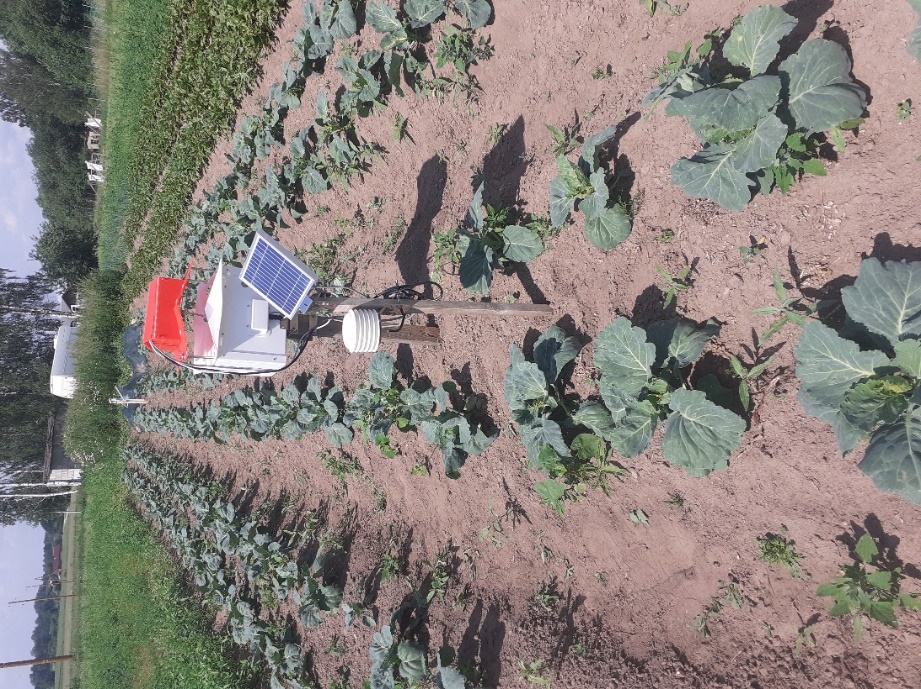 Nozares, dārzu un lauku zemes izmantošanas stratēģiju pārskatīšana
Vai aizvien varam atļauties ierīkot plašus, maza blīvuma, ekstensīvus stādījumus? Kā ar produktivitāti? 

Racionāli izmantot platību un resursus
gan augļkopībā, gan dārzeņkopībā:

Augļu sienas, šauri vainagi, sabiezinātie stādījumi zem segumiem, darbu mehanizācija, apūdeņošana, sējumi/stādījumi joslās, starpkultūru izmantošana (laikā un telpā), pašgājējtehnikas izmantošana, segumi, viedie monitoringa rīki
Augsnes auglības uzlabošana
Agrovoltaic risinājumi
.
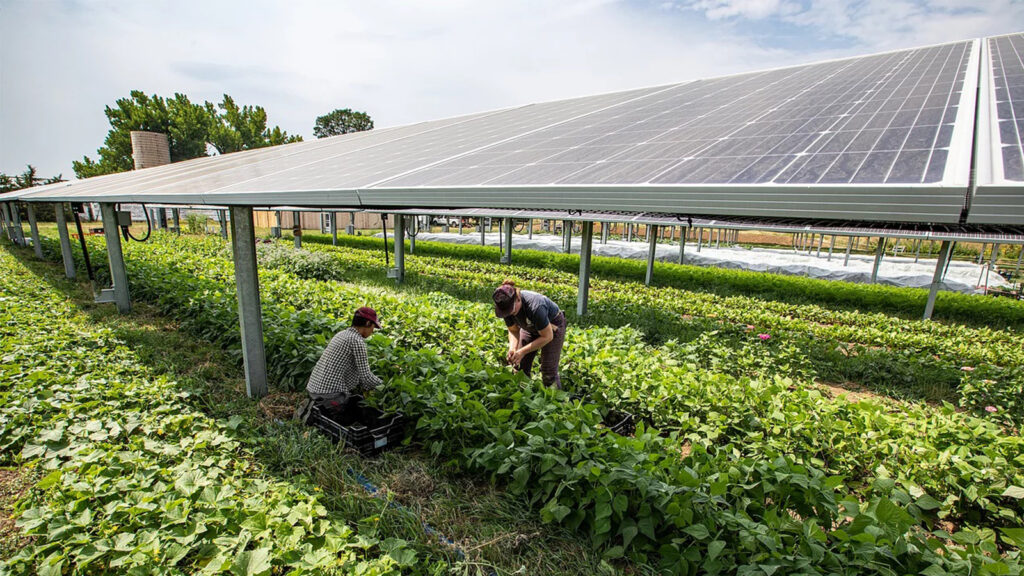 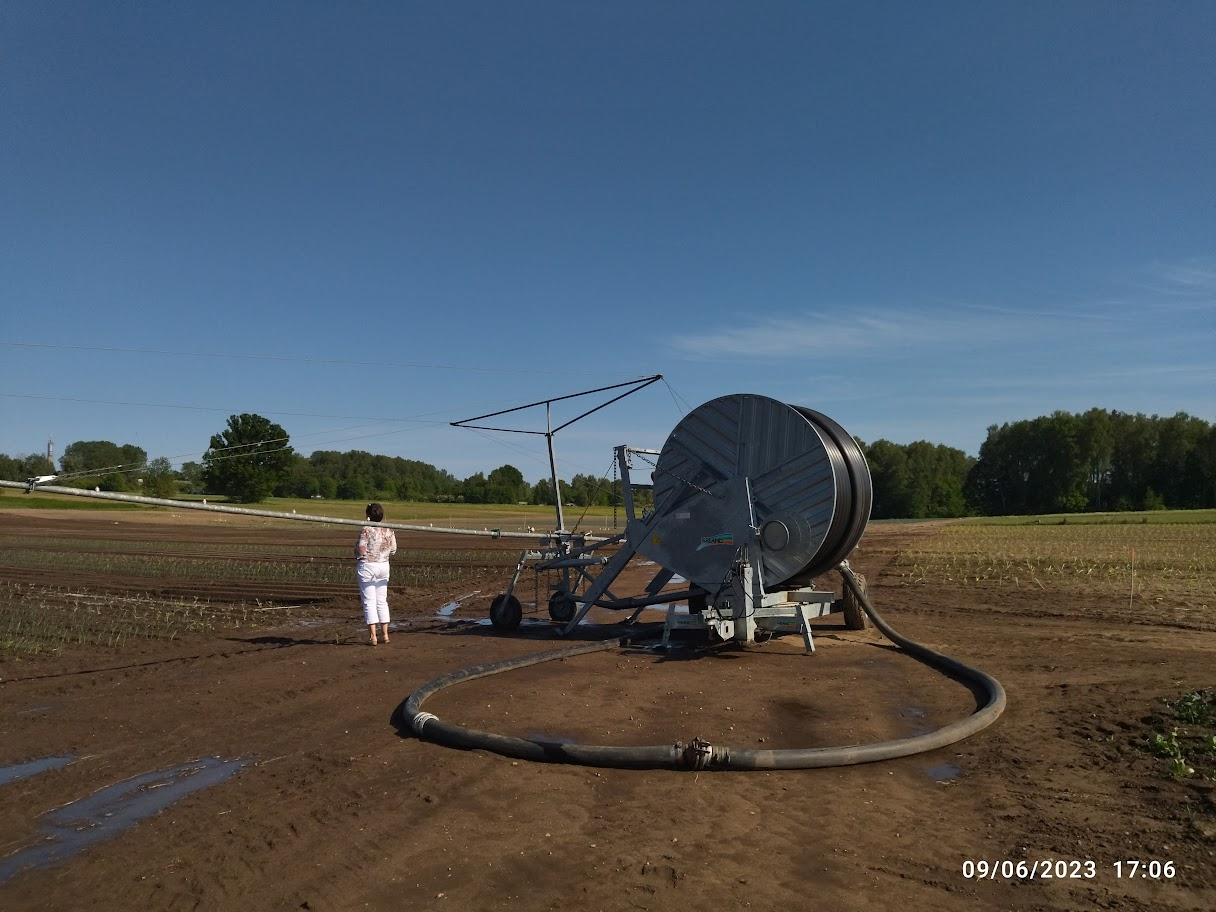 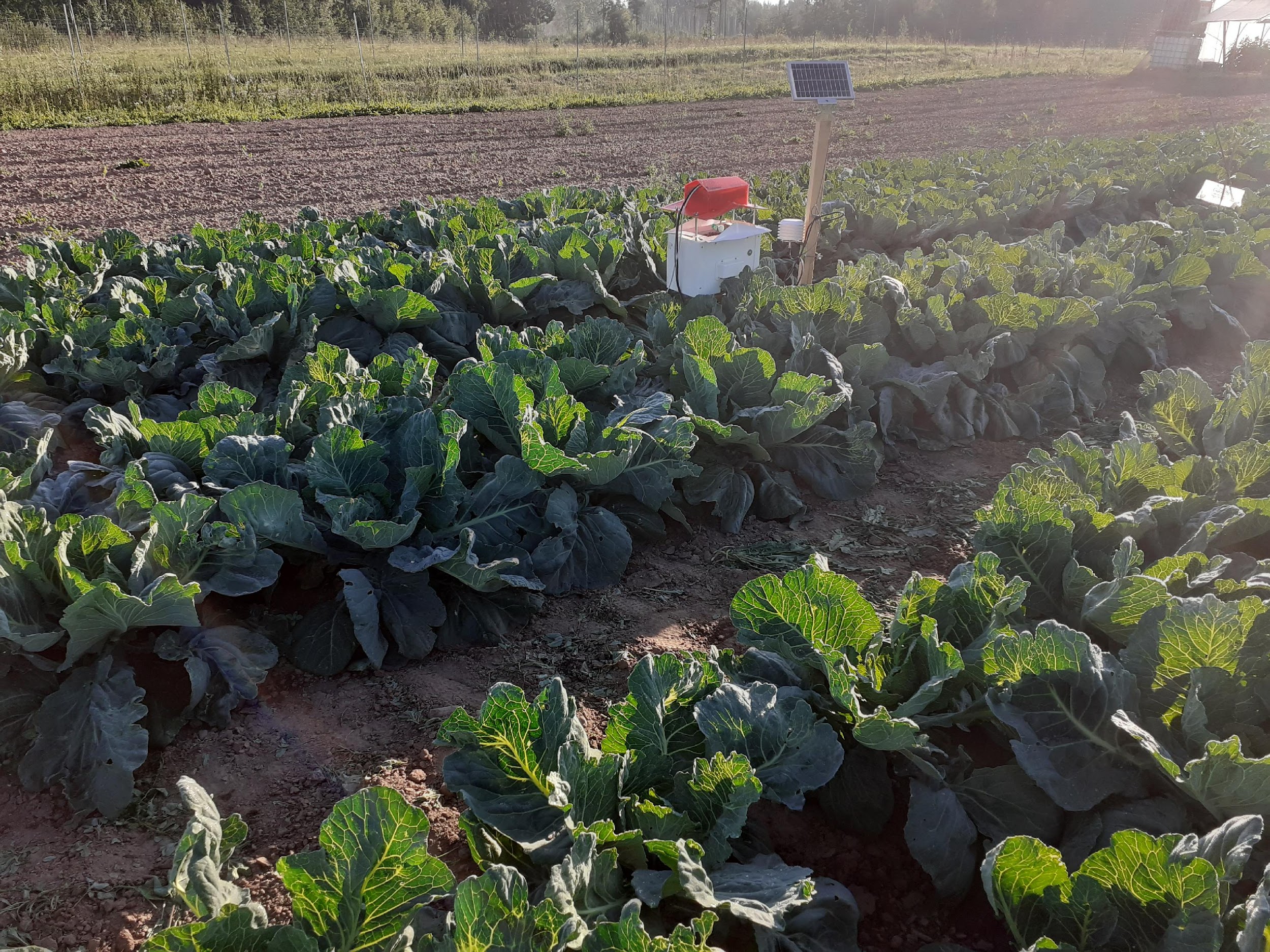 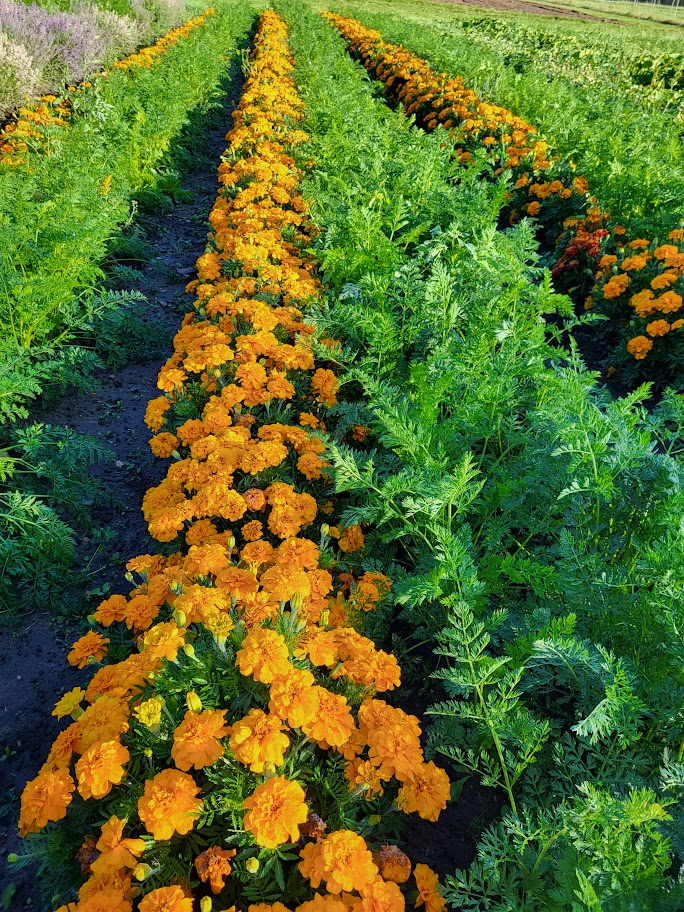 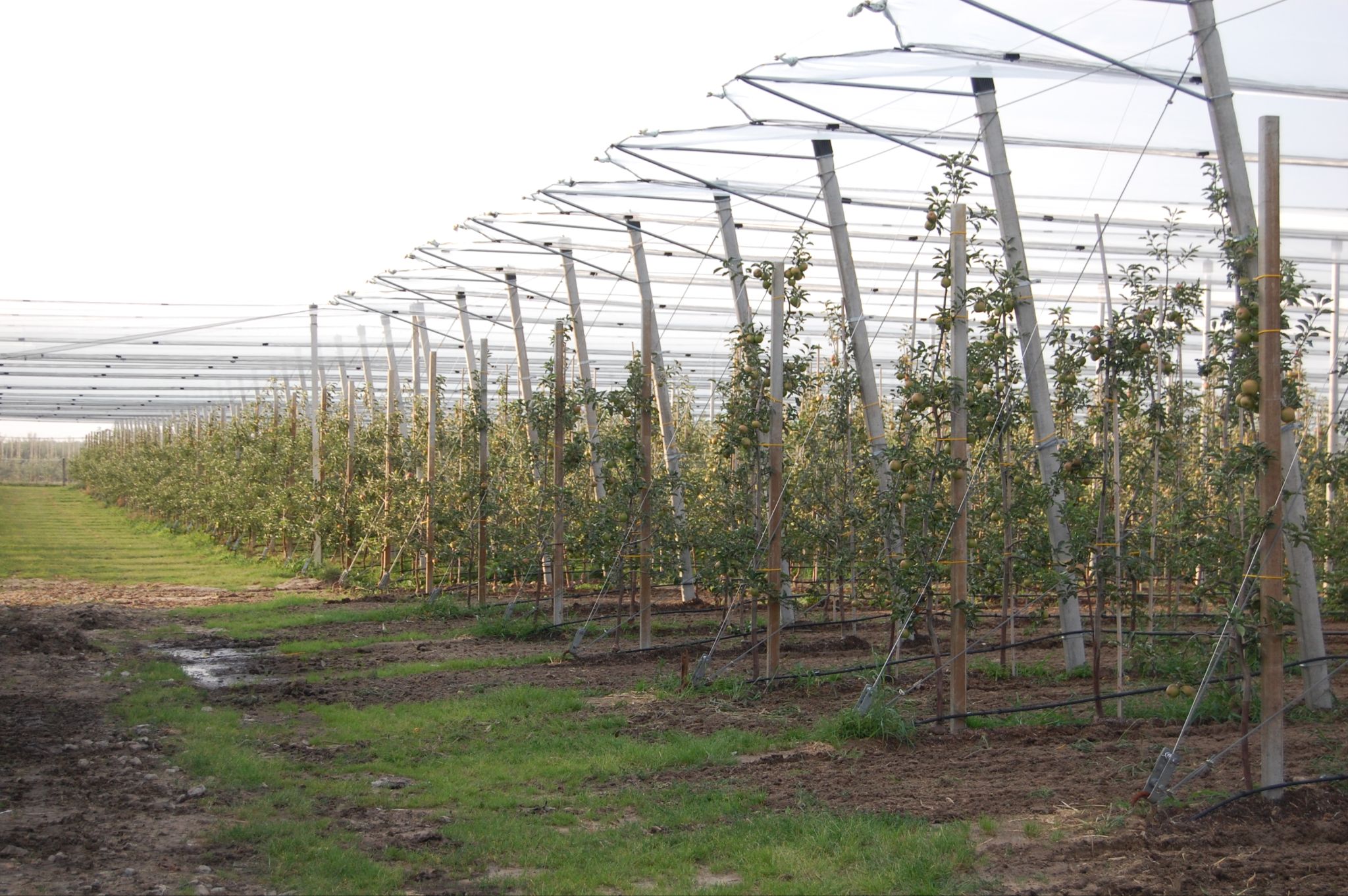 Vēl lielāka bioloģiskā daudzveidība stādījumos un tam pielāgota tehnika
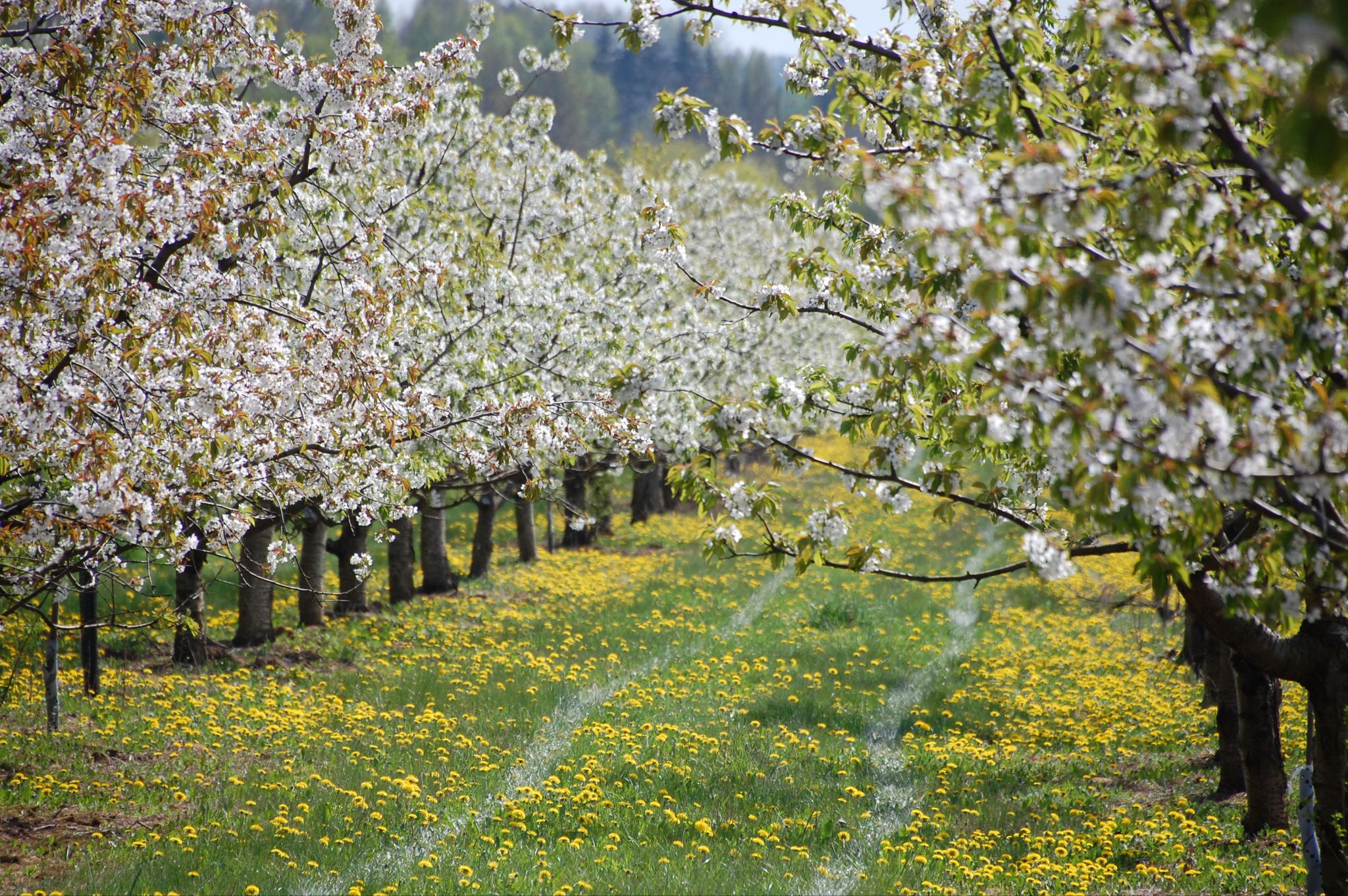 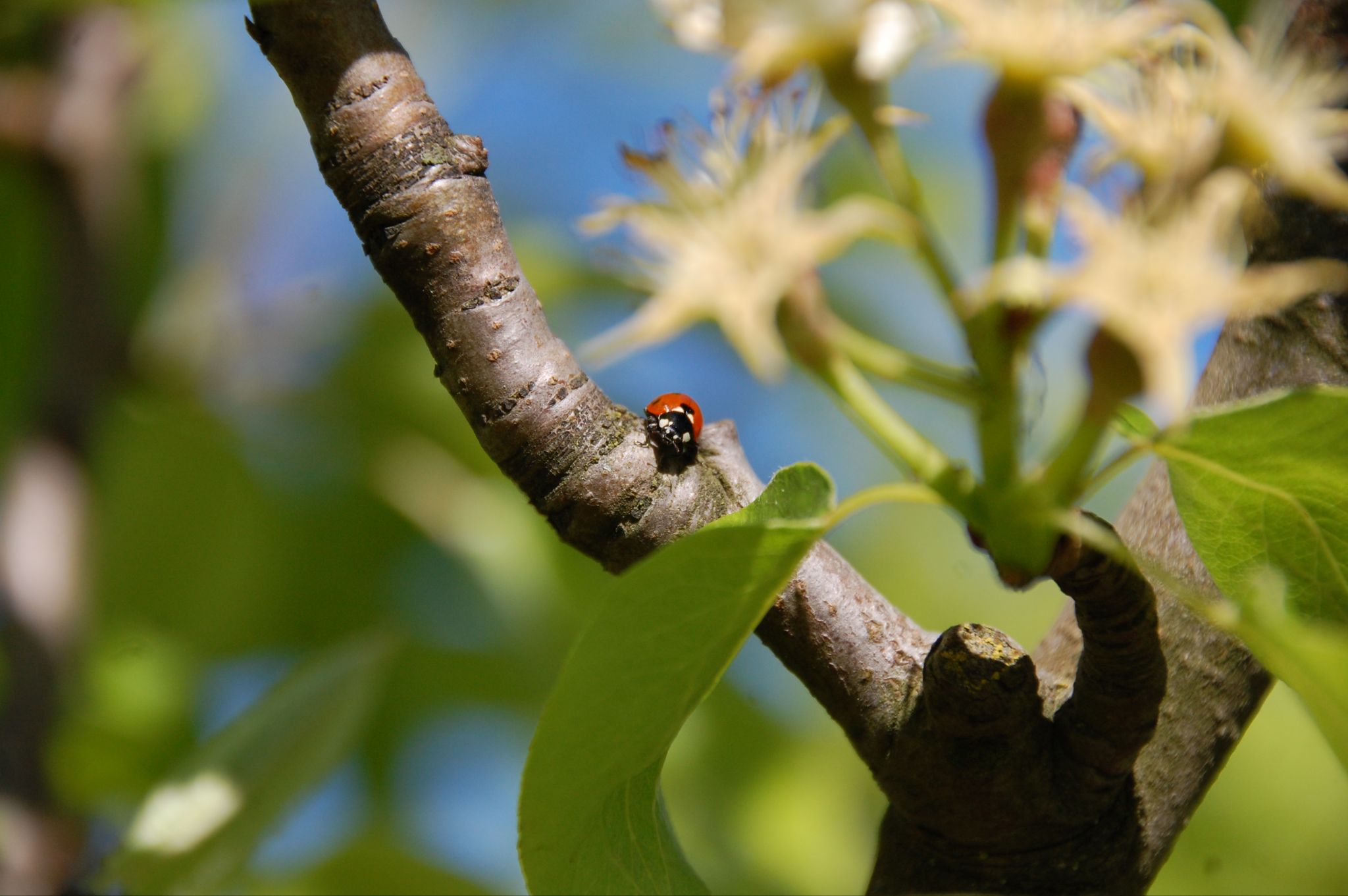 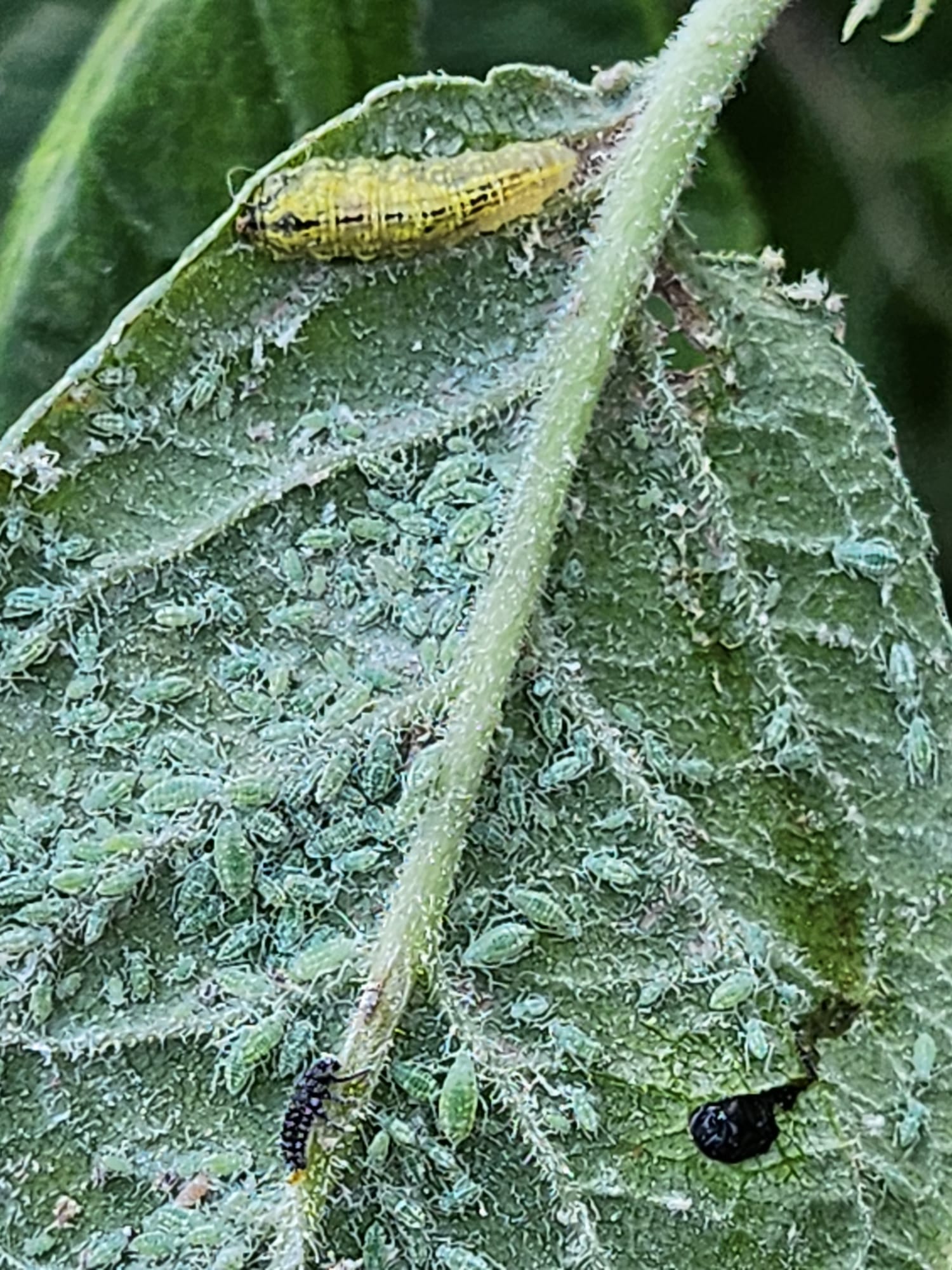 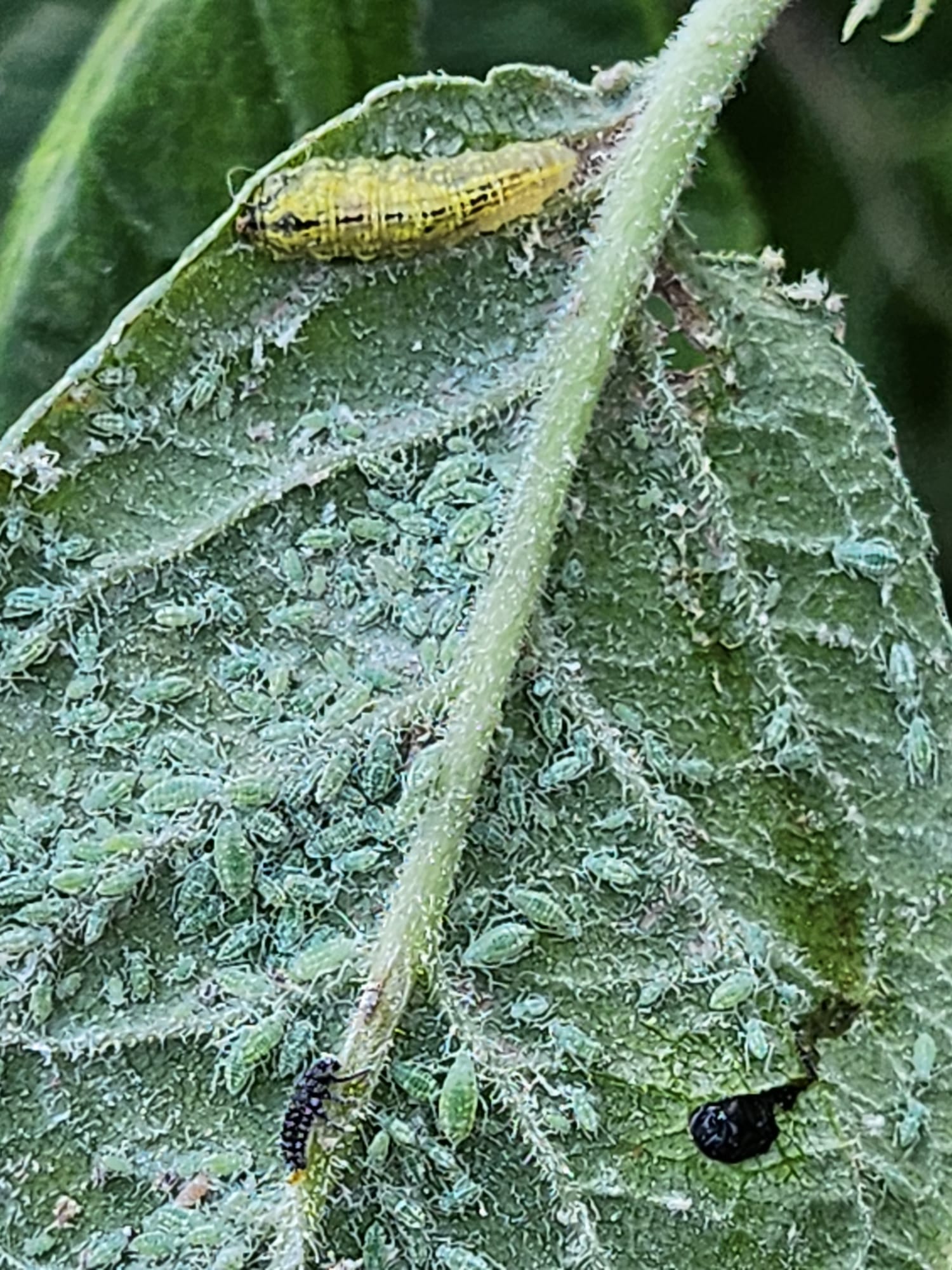 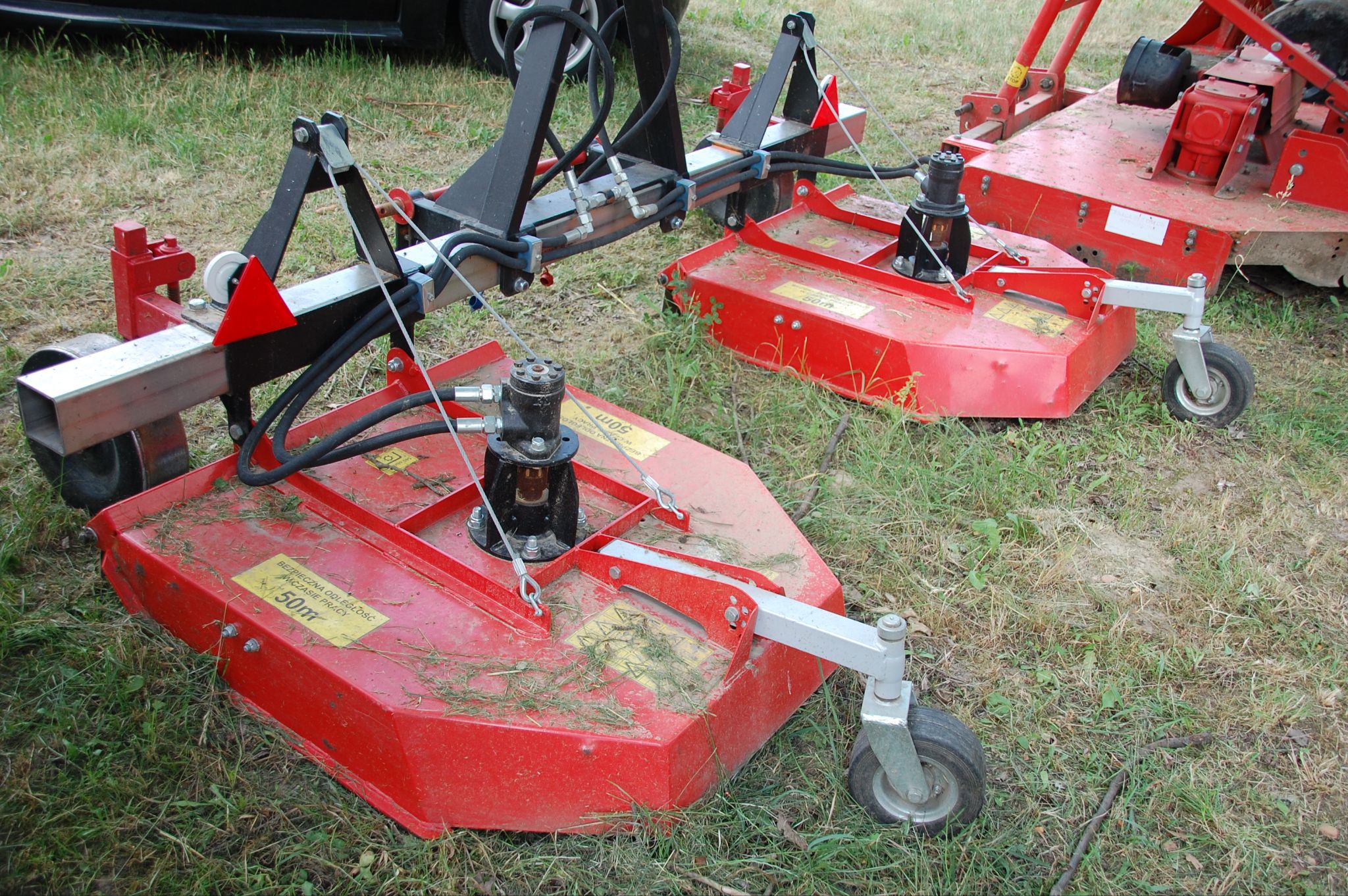 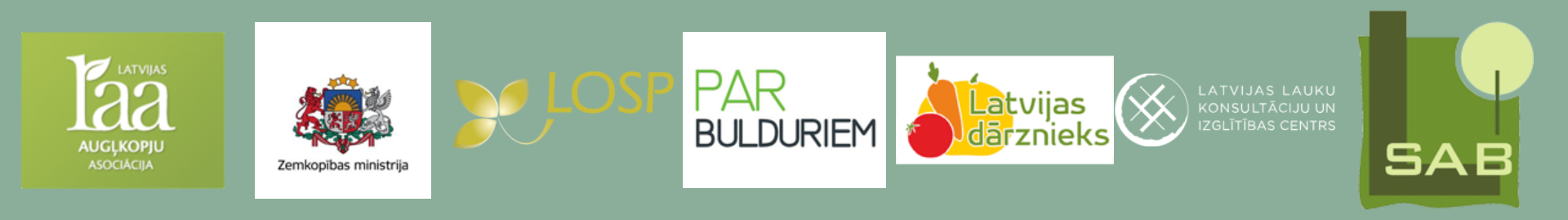 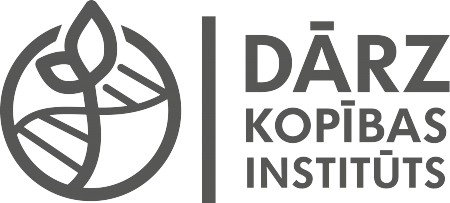 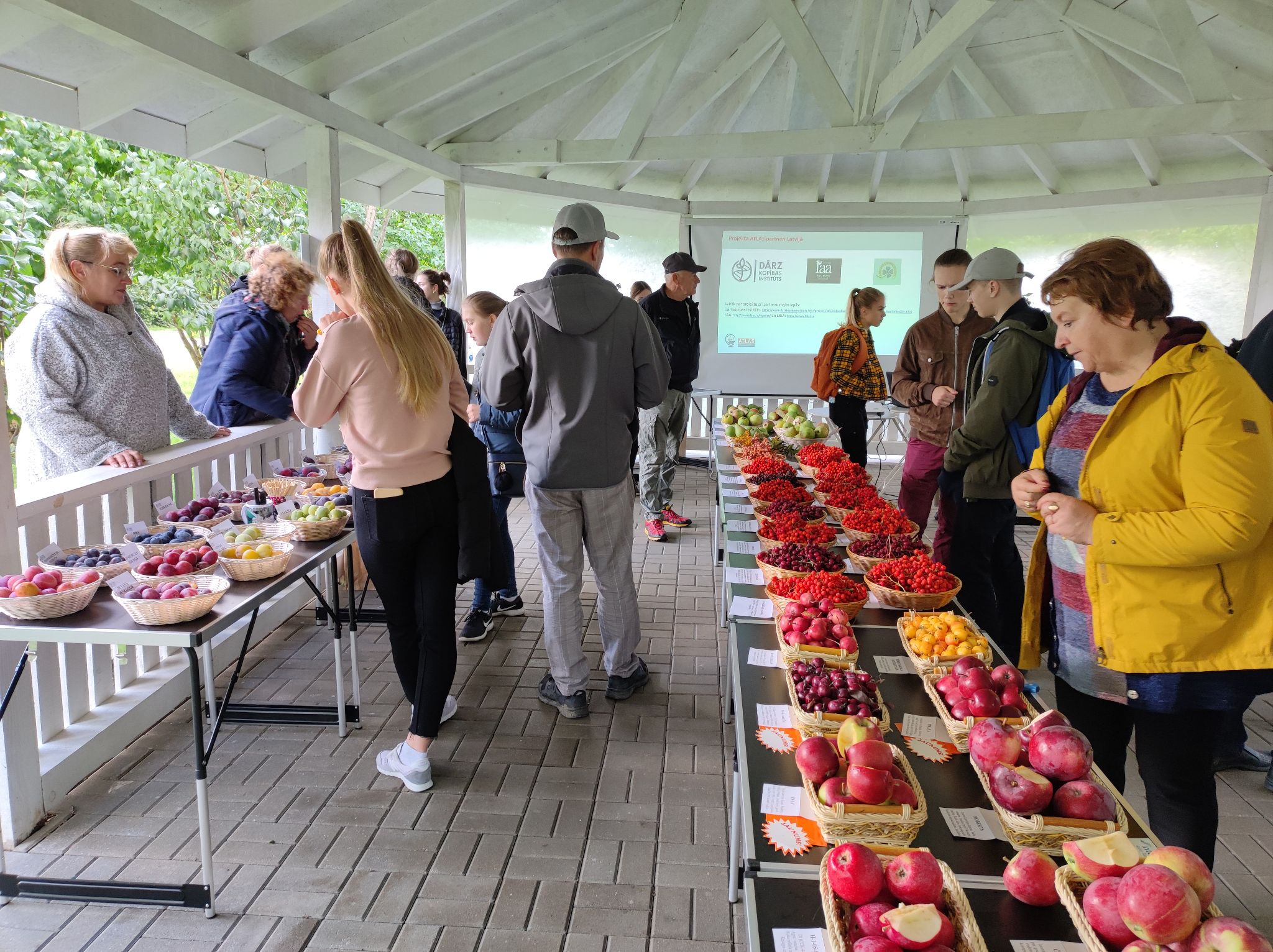 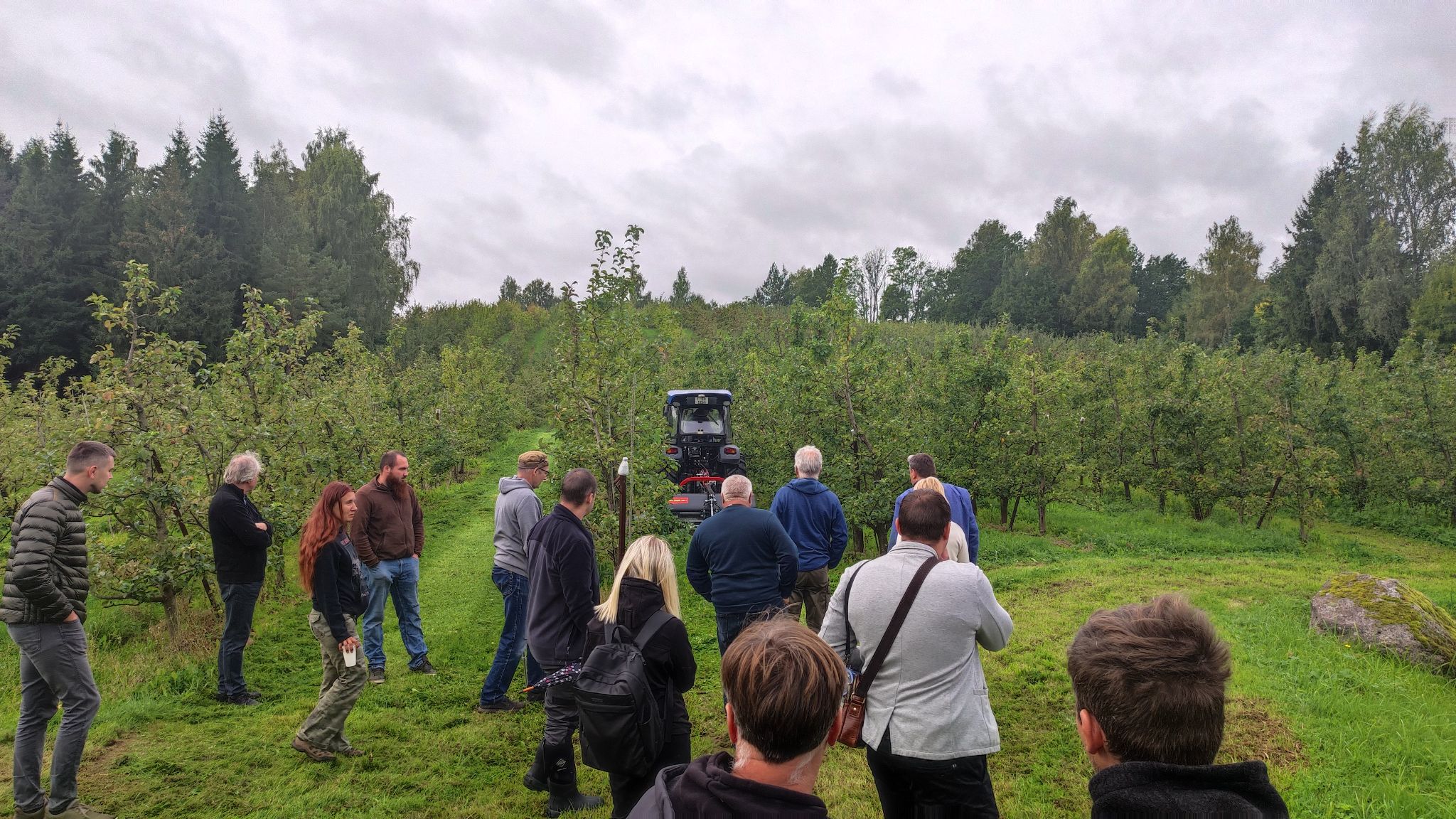 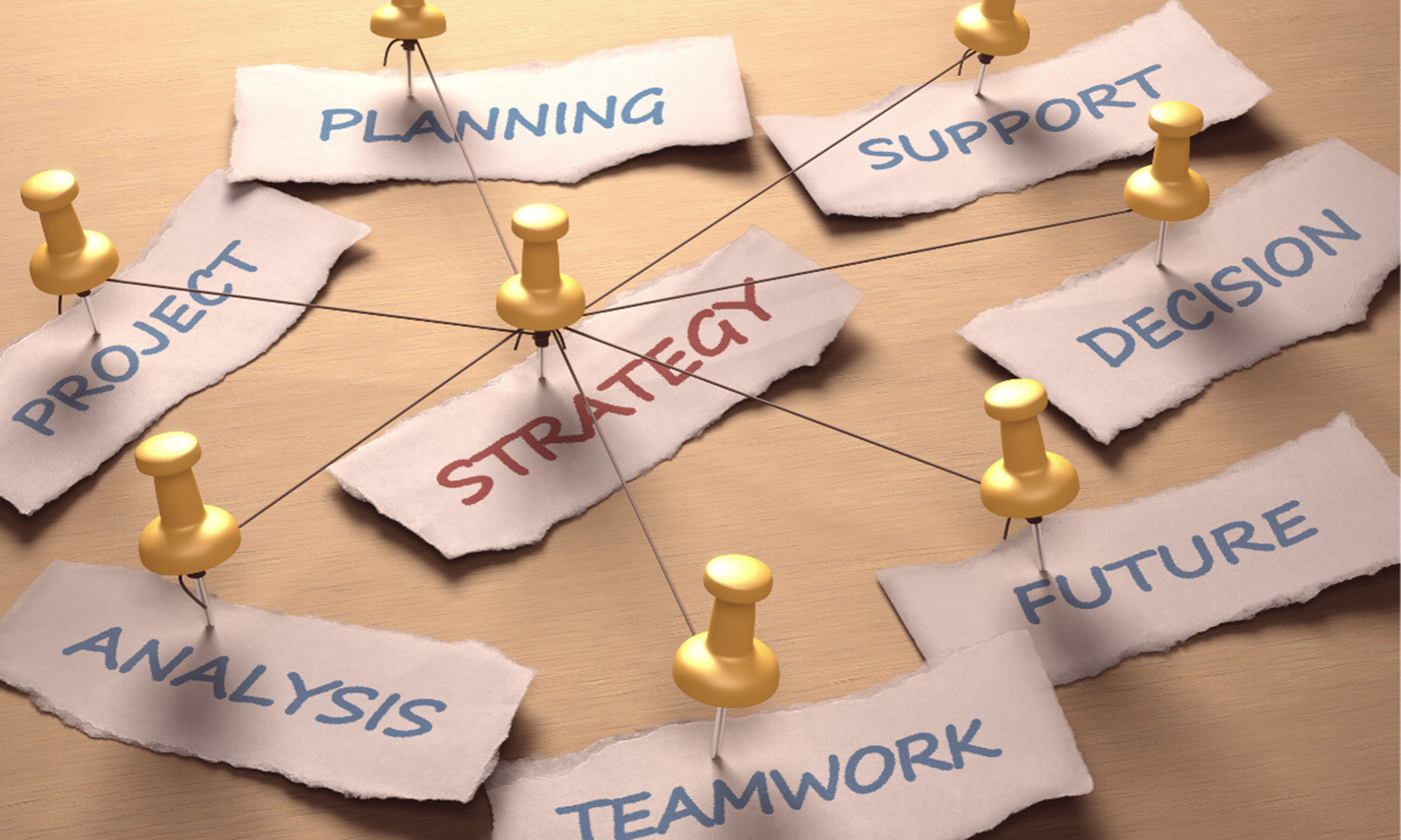 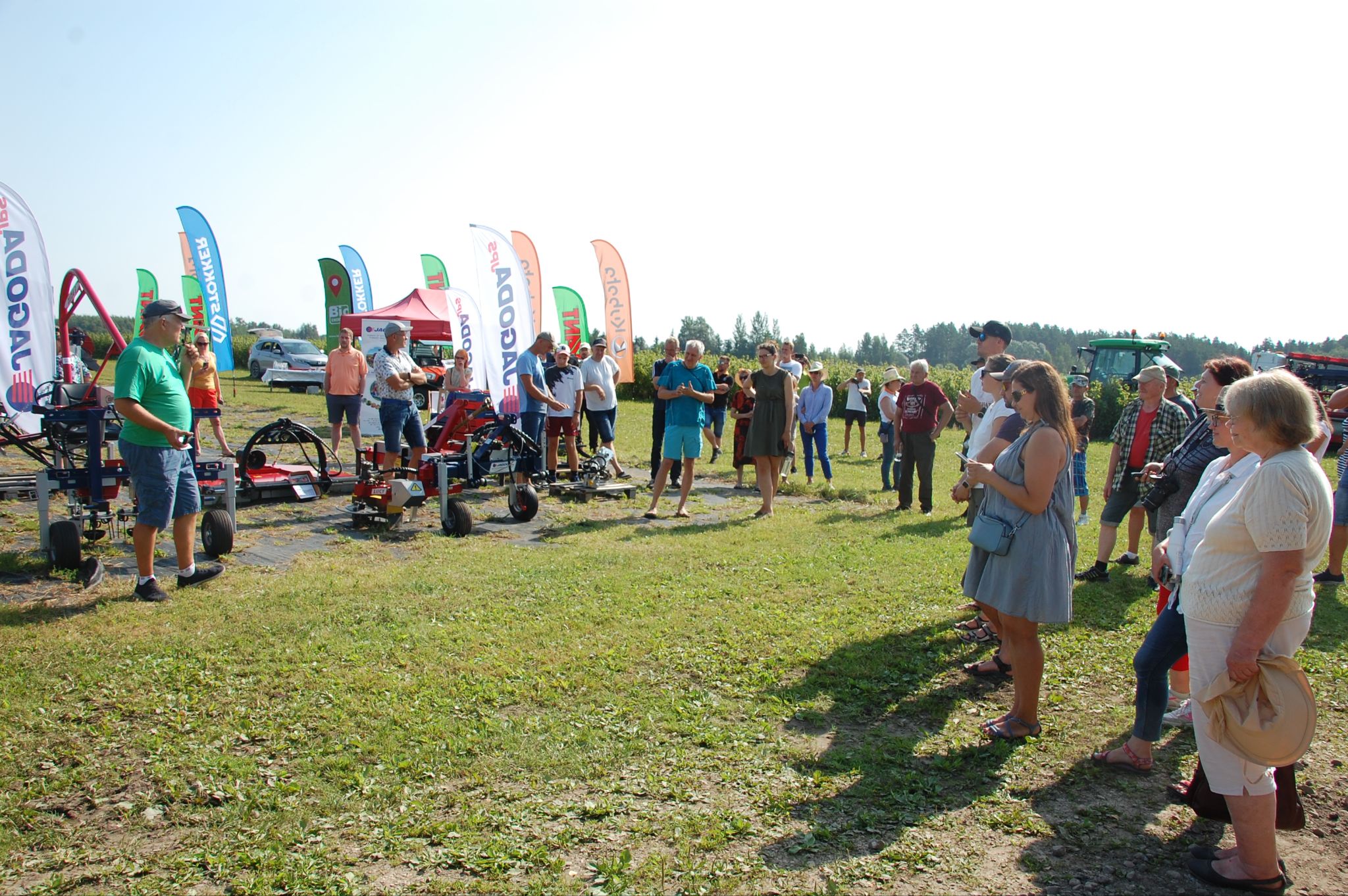 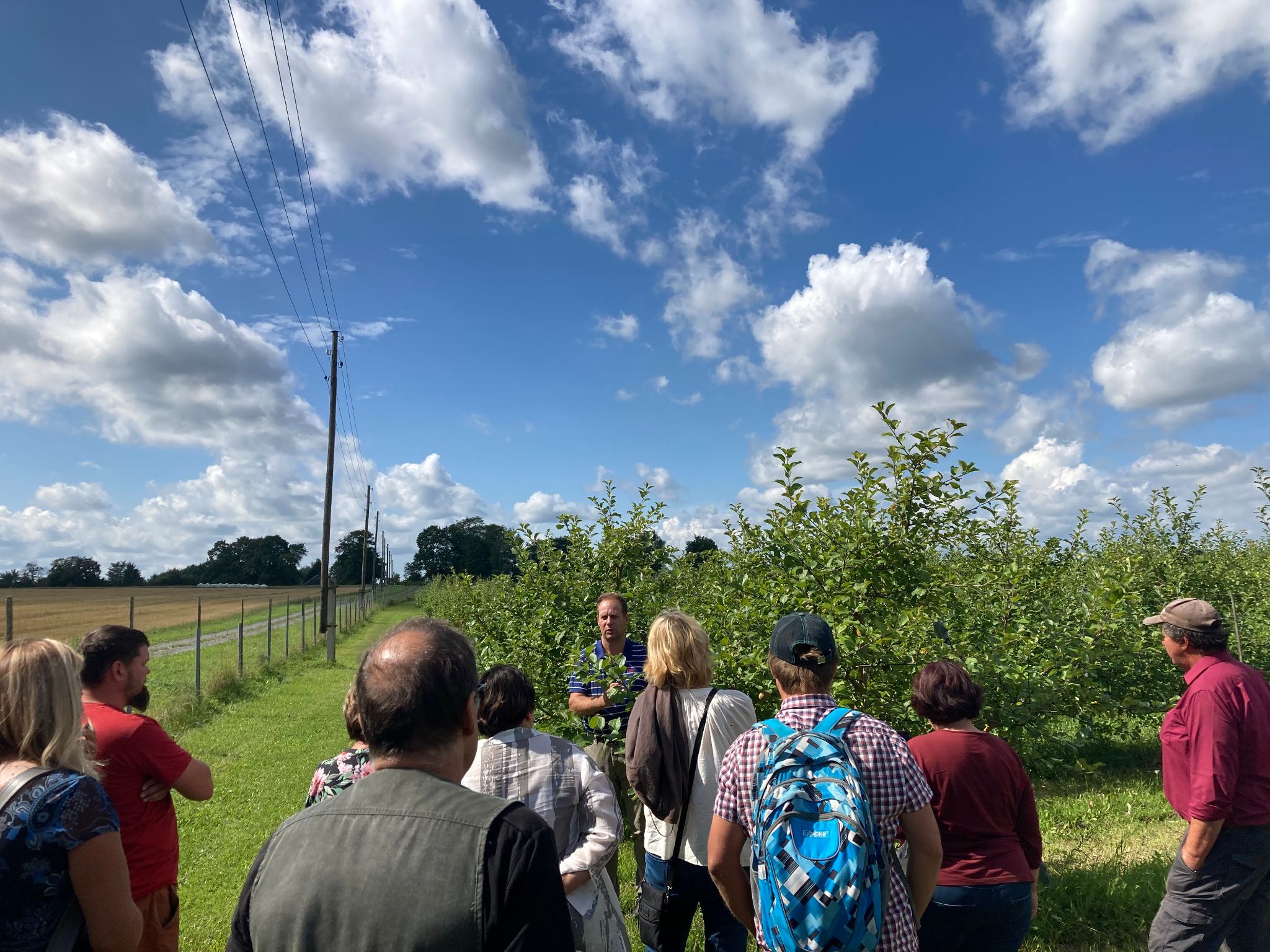 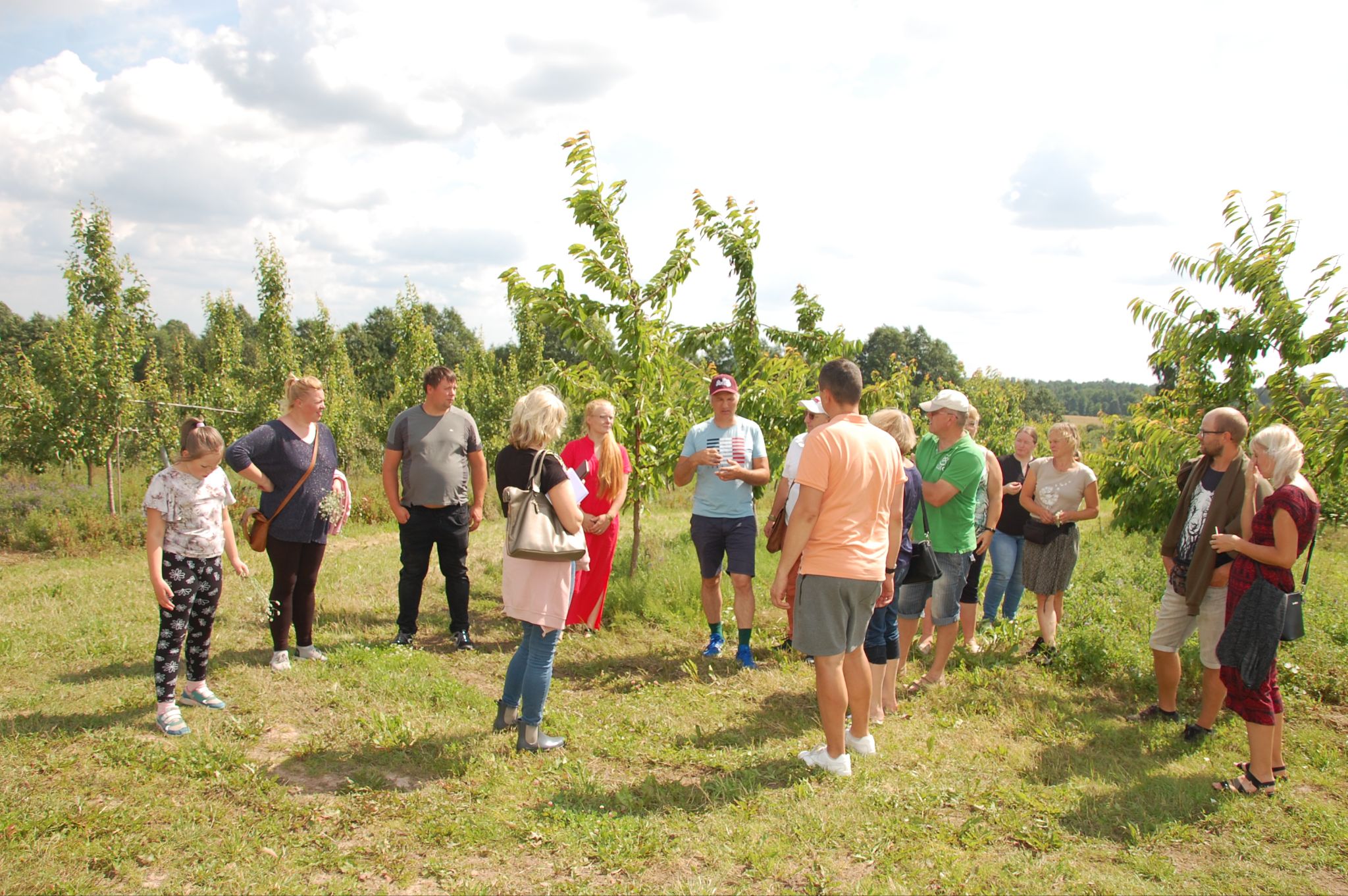 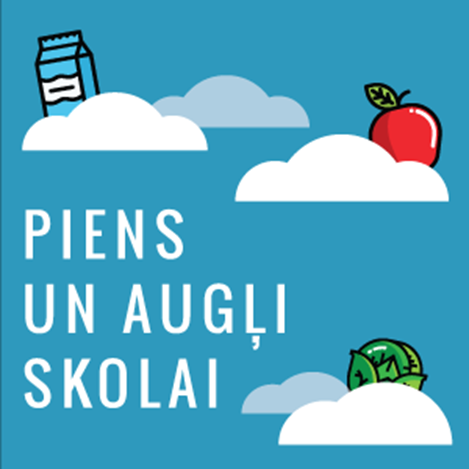 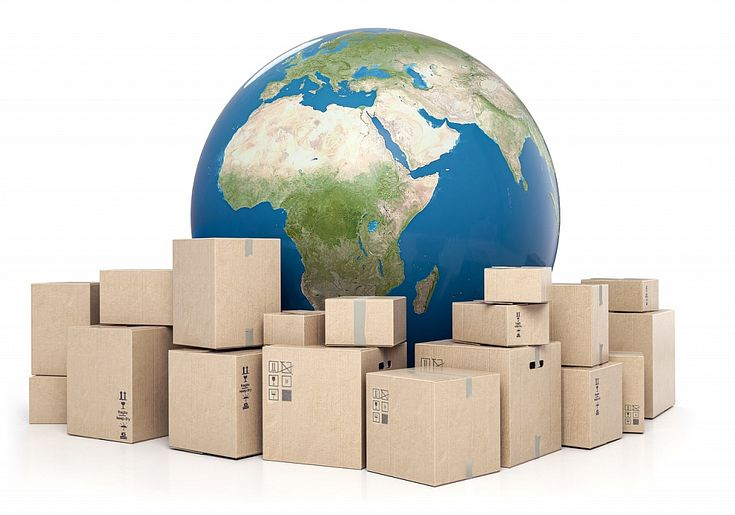 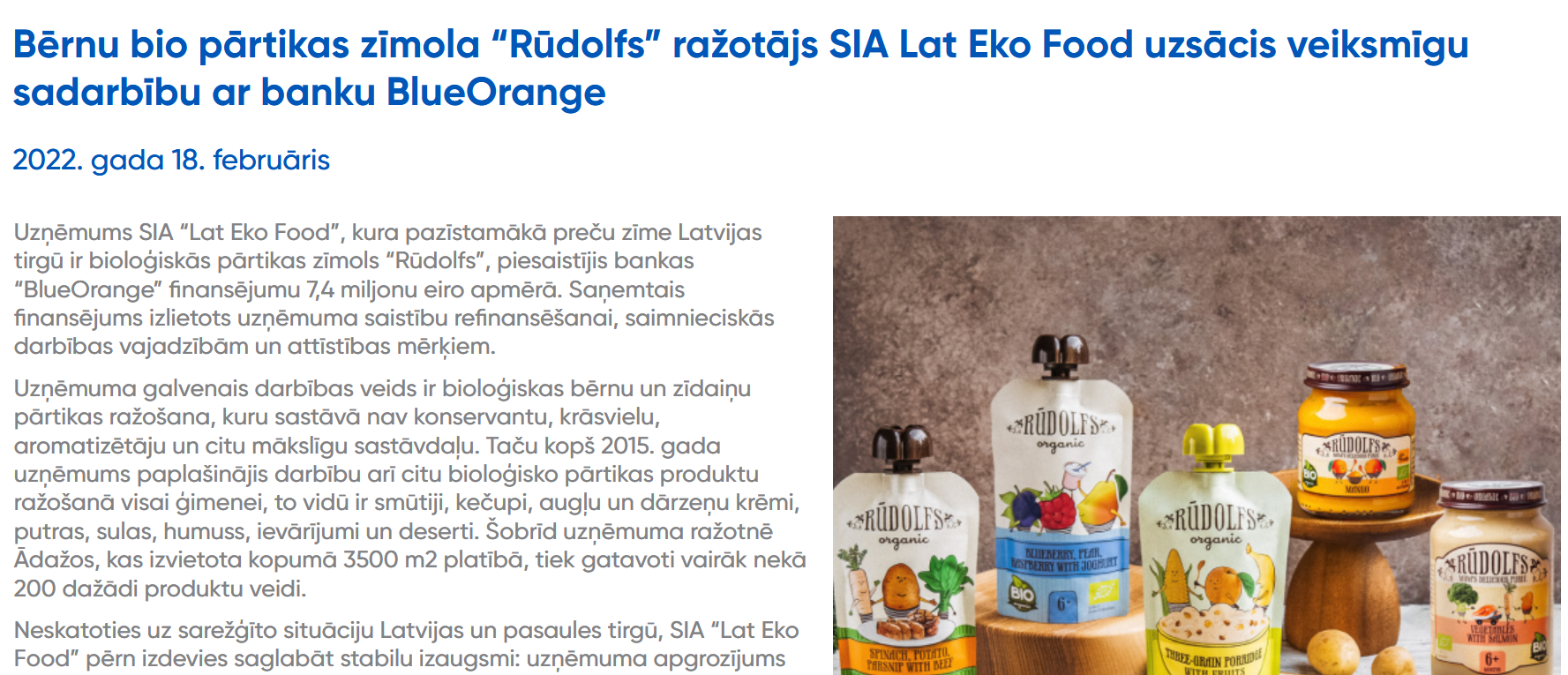 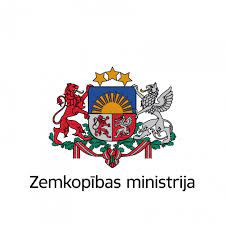 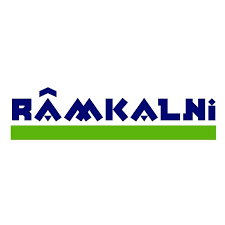 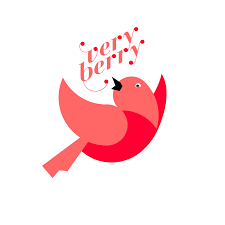 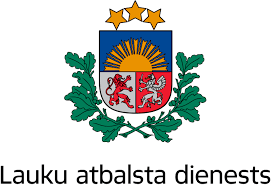 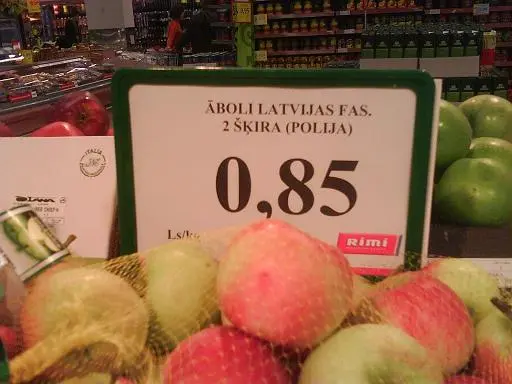 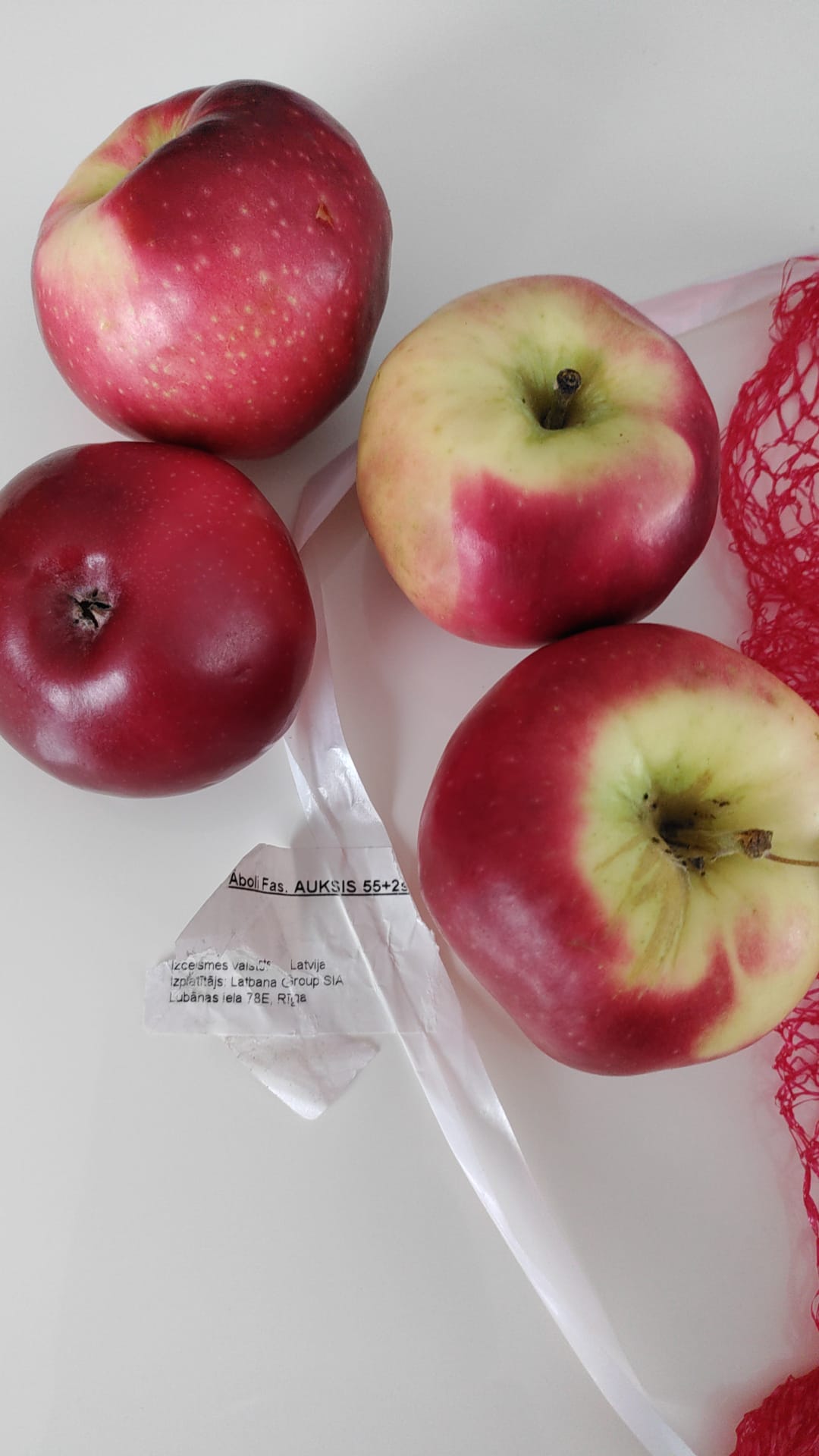 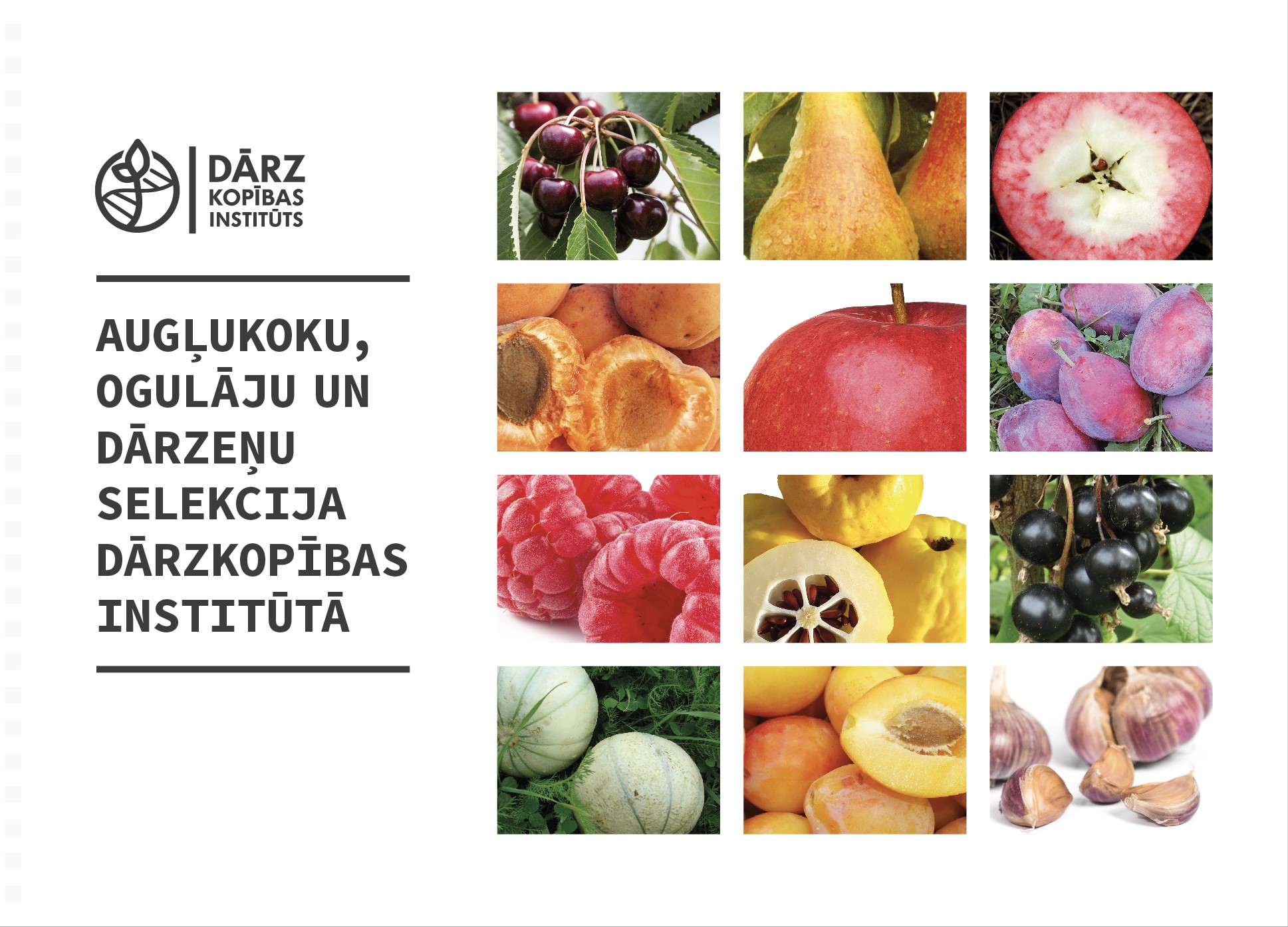 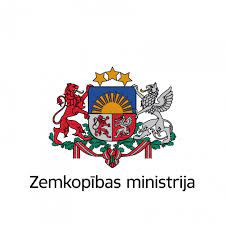 Slimībizturība
Bioķīmiskā izpēte
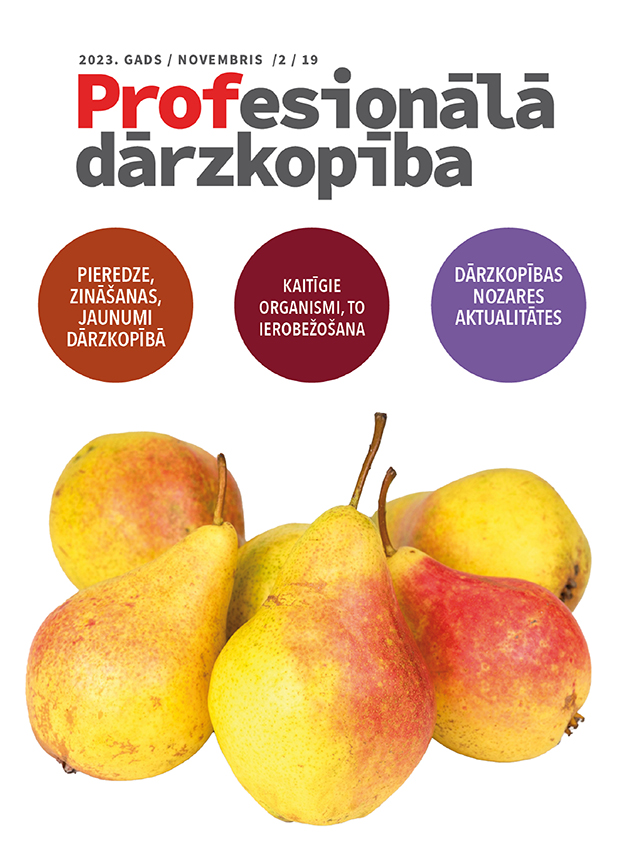 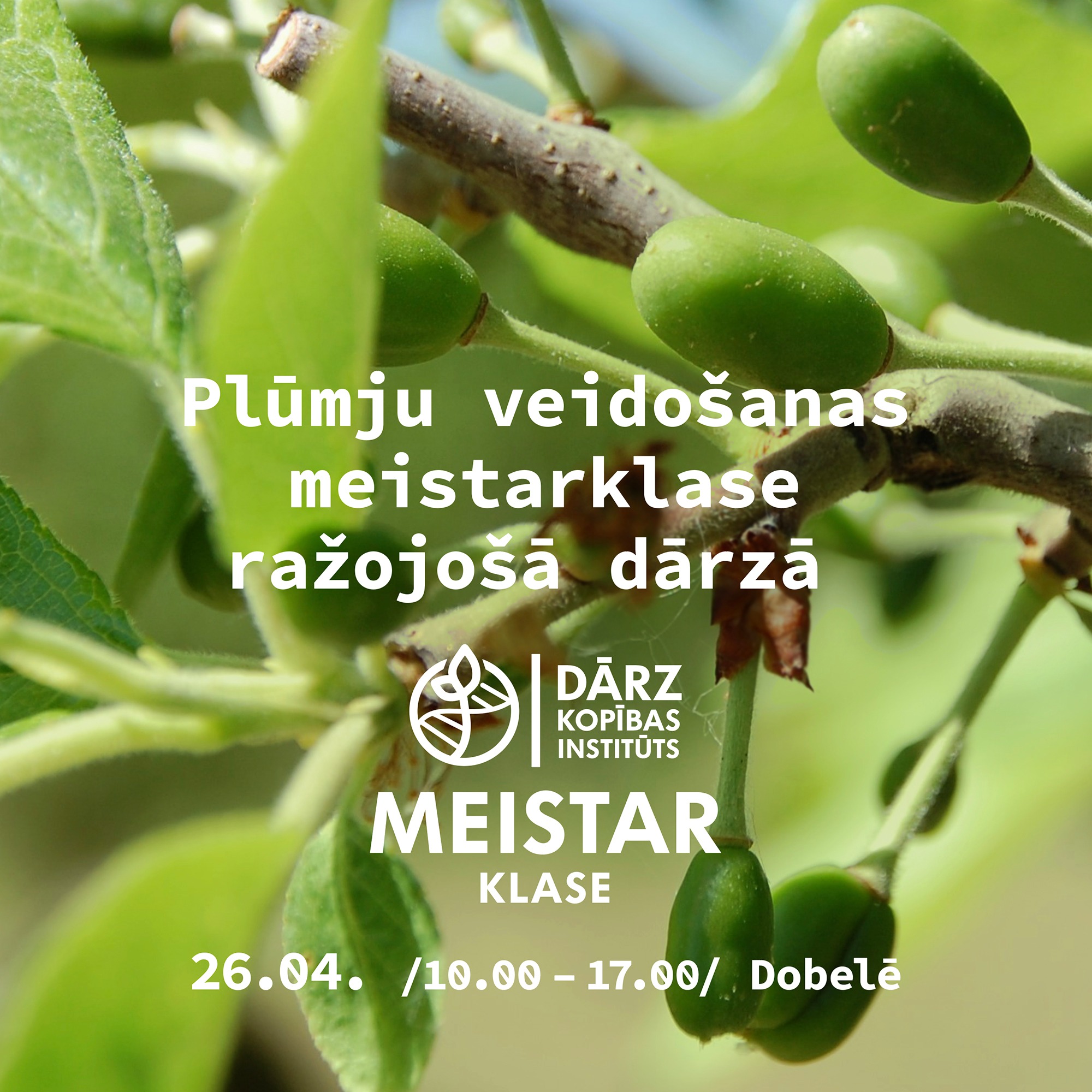 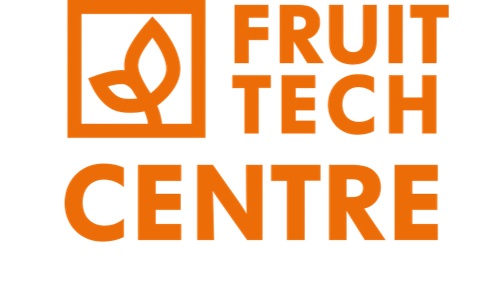 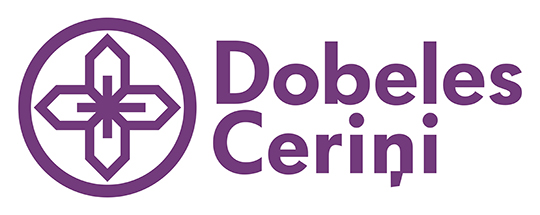 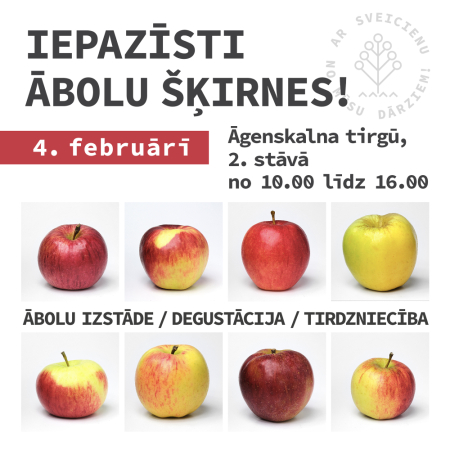 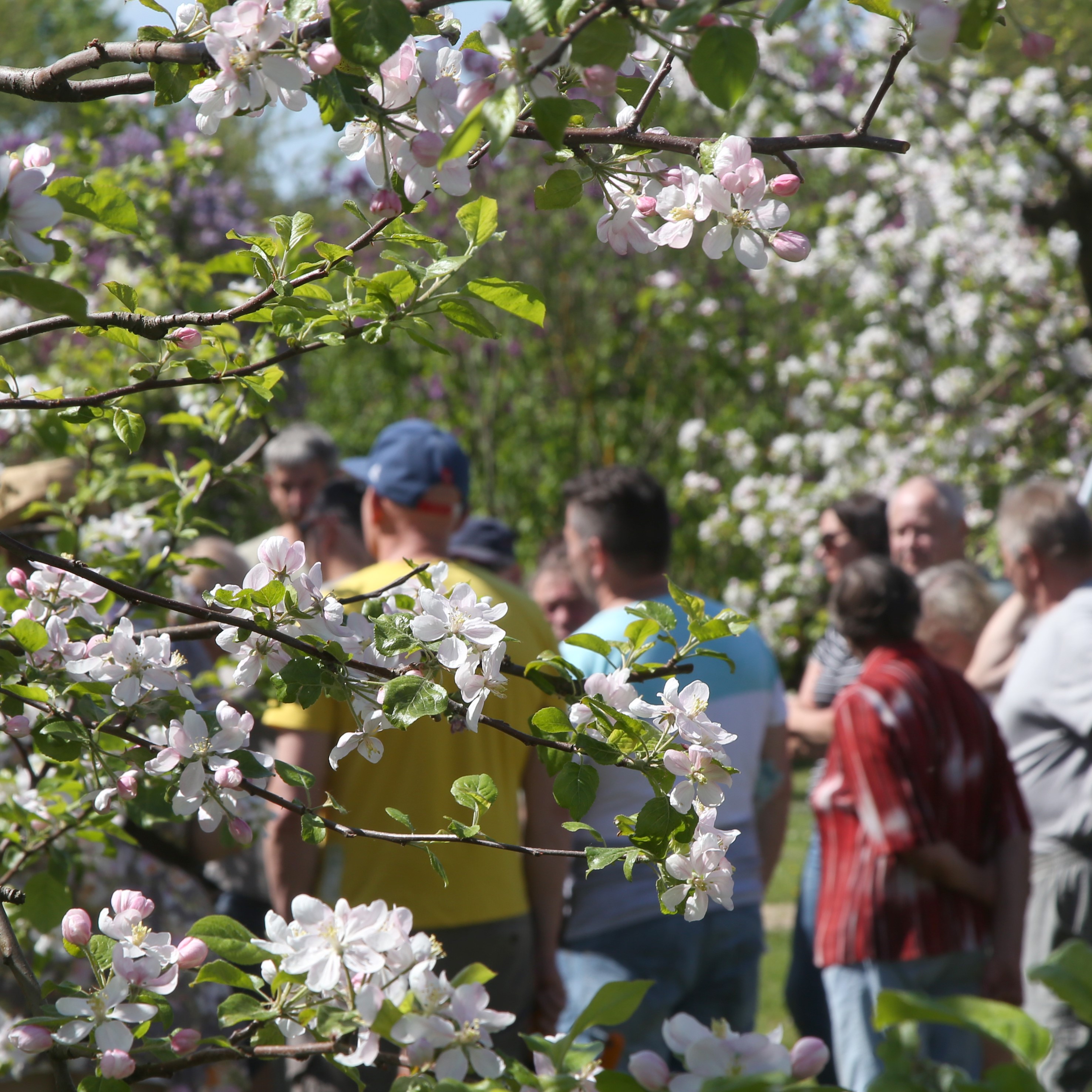 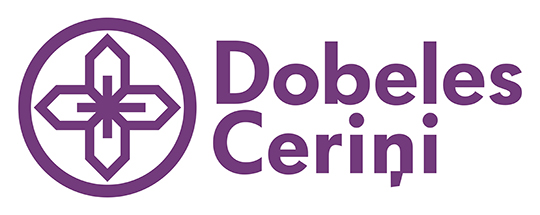 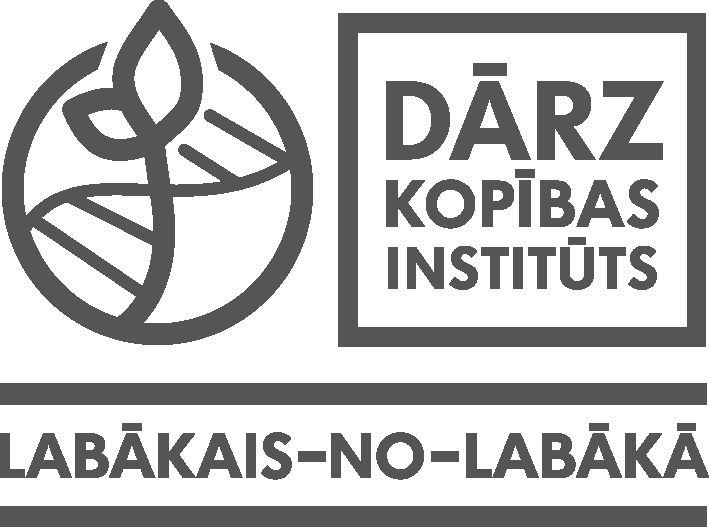 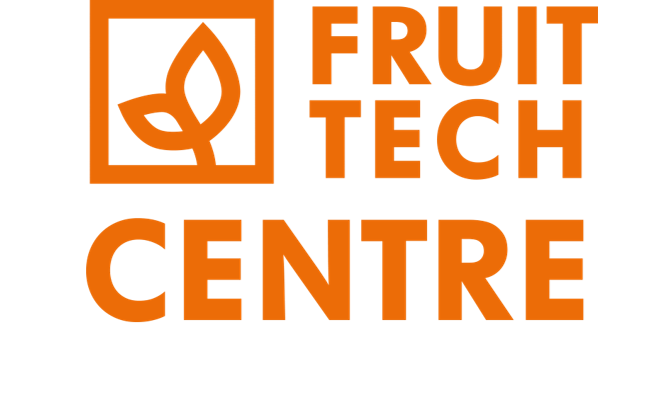 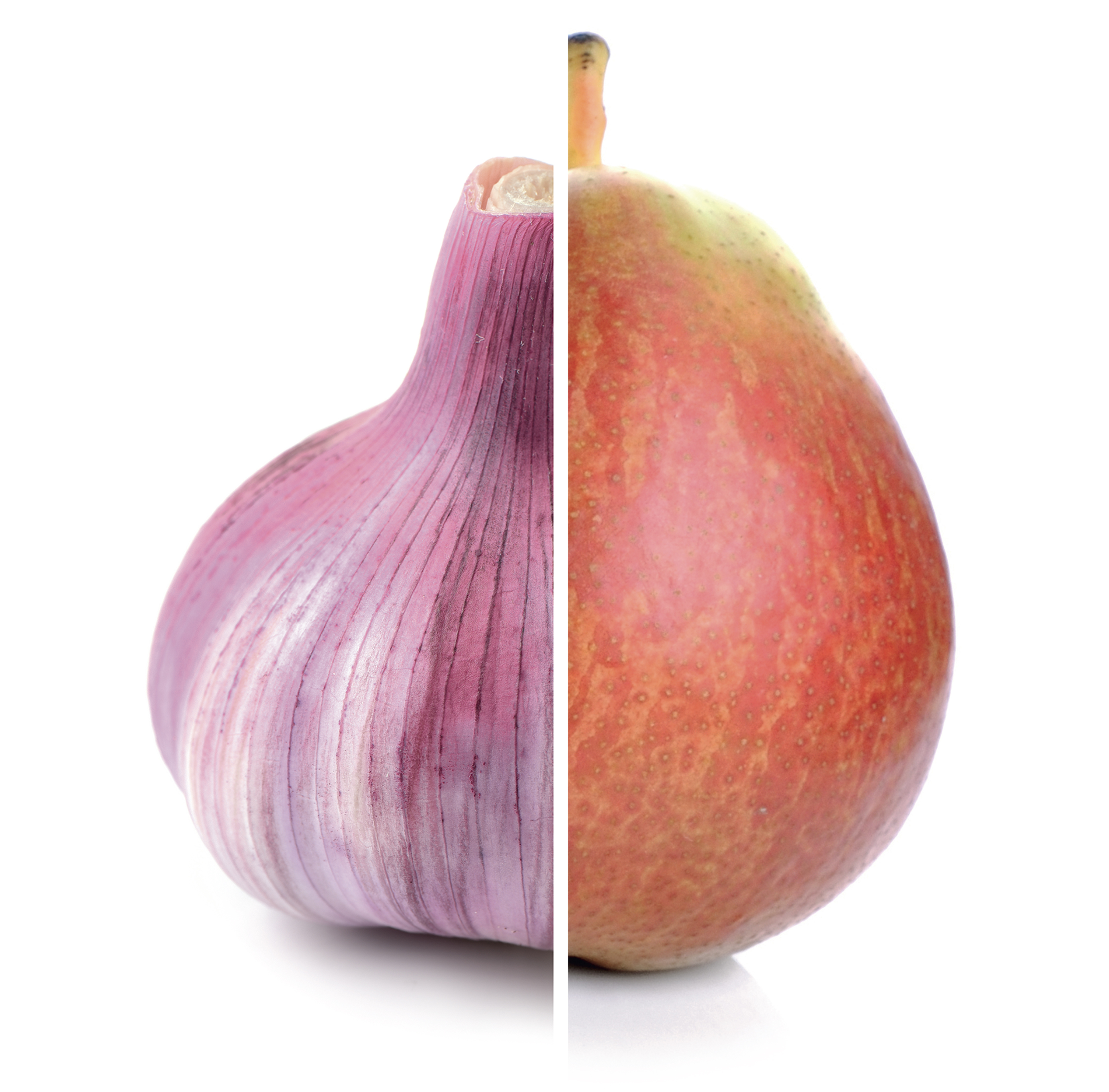 Dārzkopības institūts
https://www.darzkopibasinstituts.lv
https://fruittechcentre.eu
https://www.dobelescerini.lv
Inese Ebele 29466525, Līga Lepse 26185596
info@lathort.lv